Building an iPad/iPhone Microscope
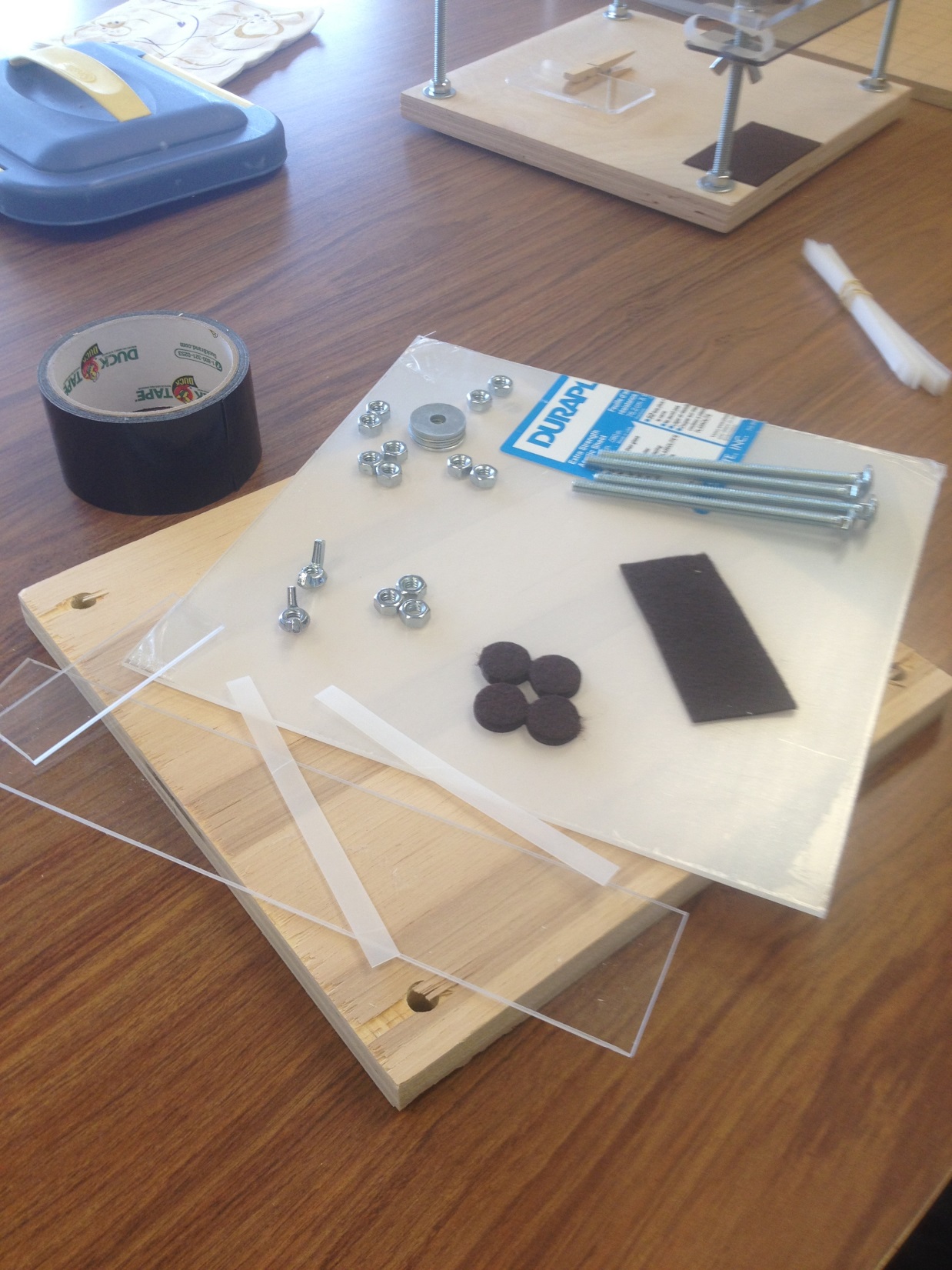 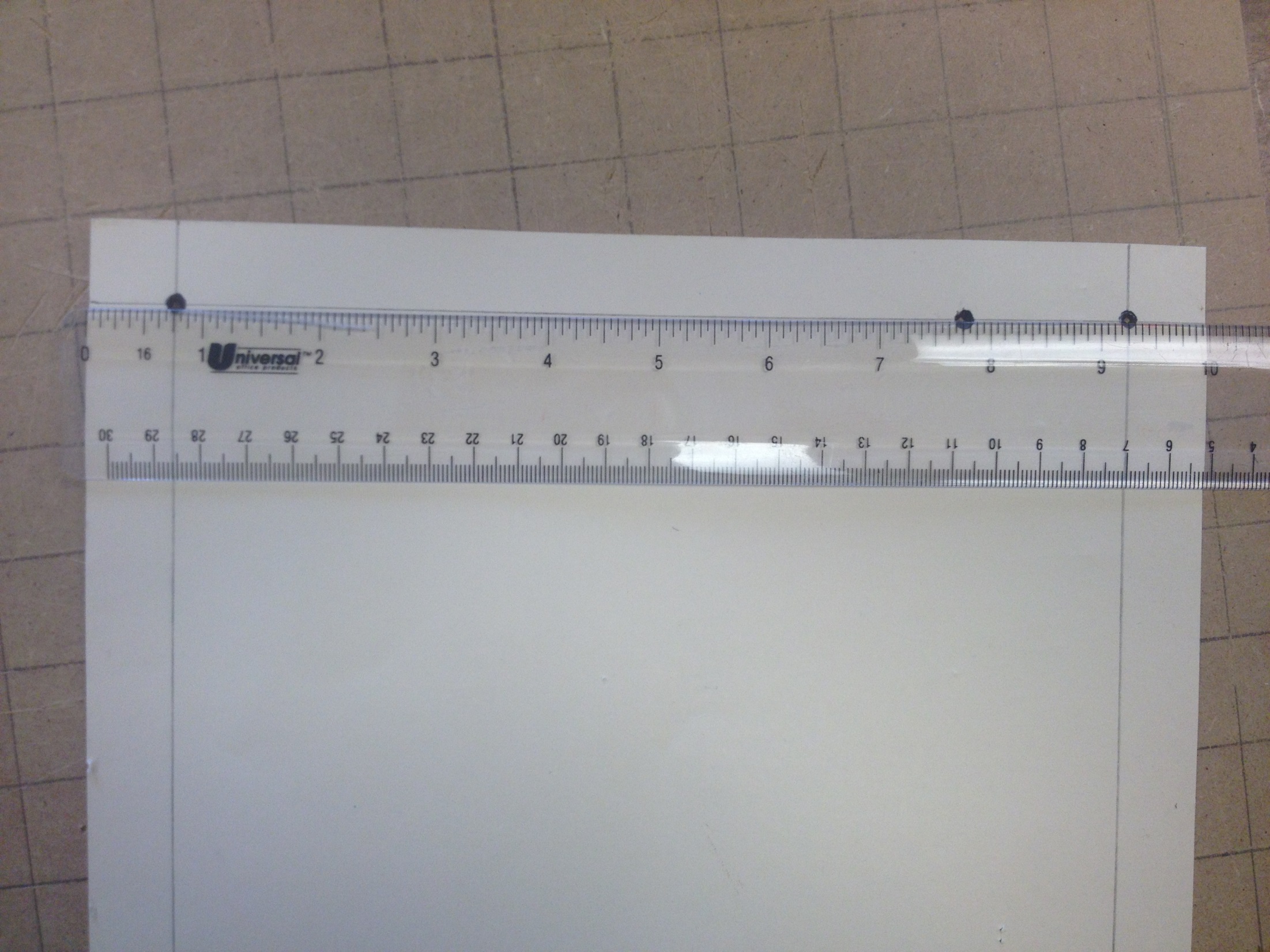 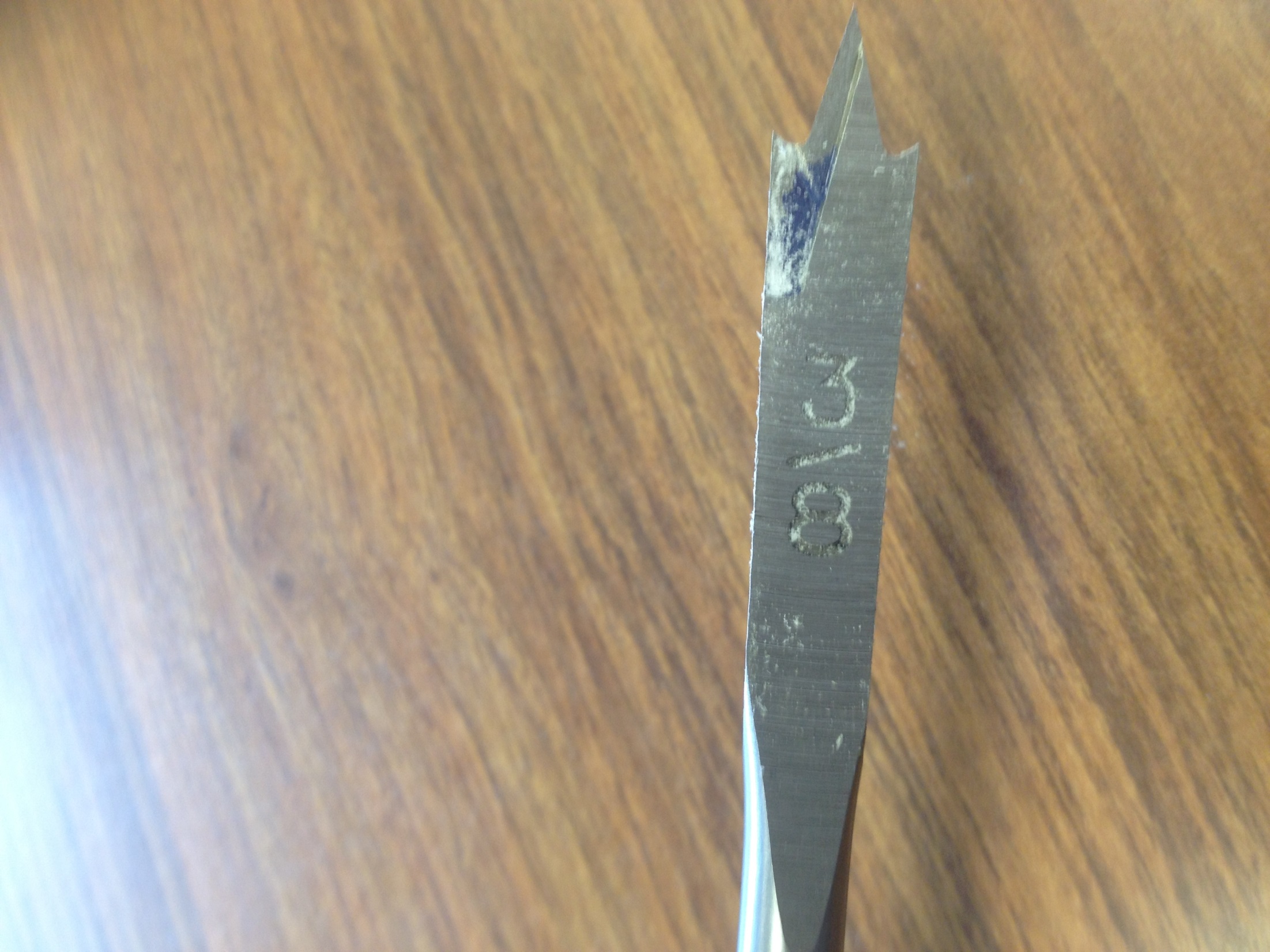 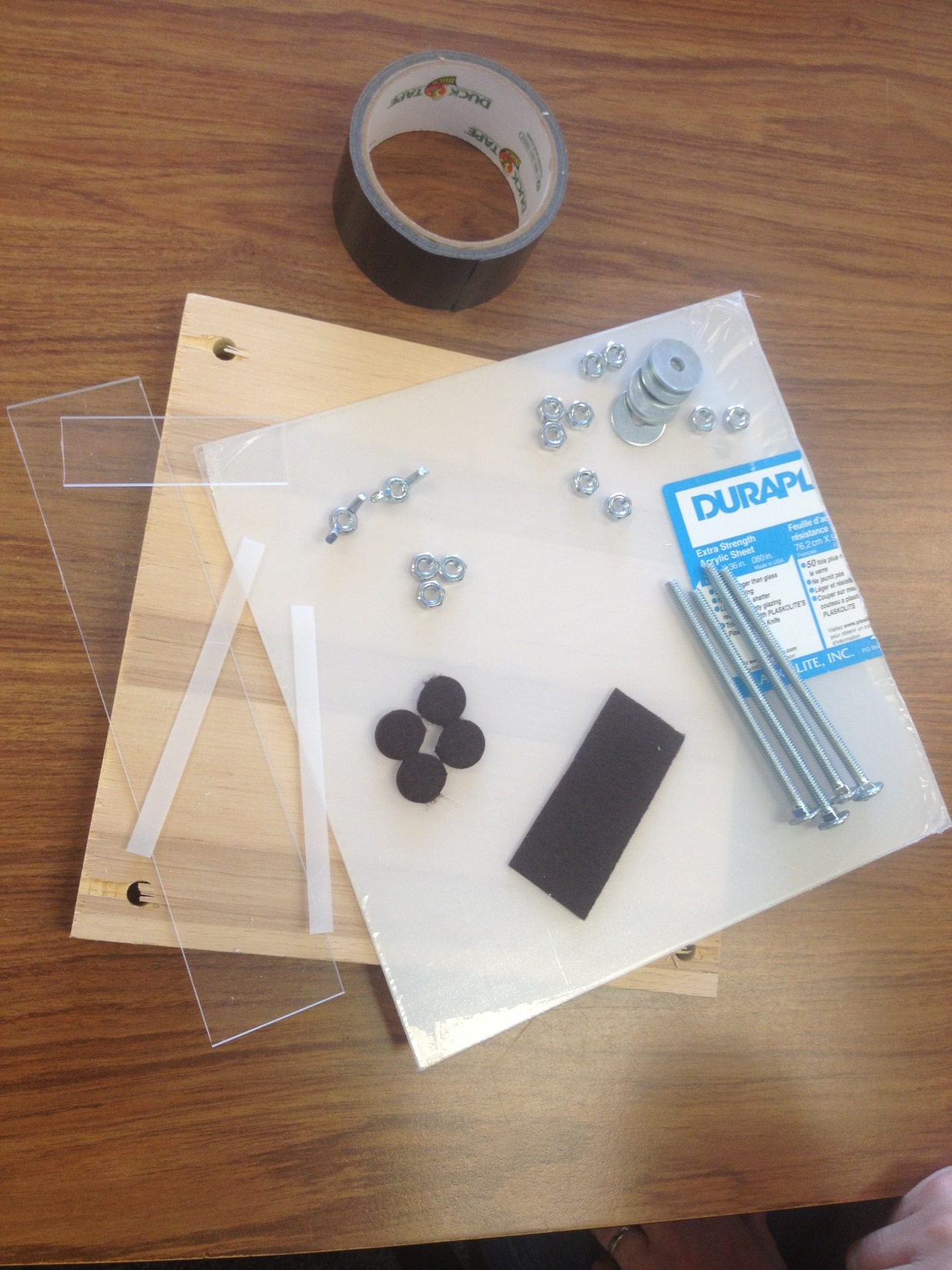 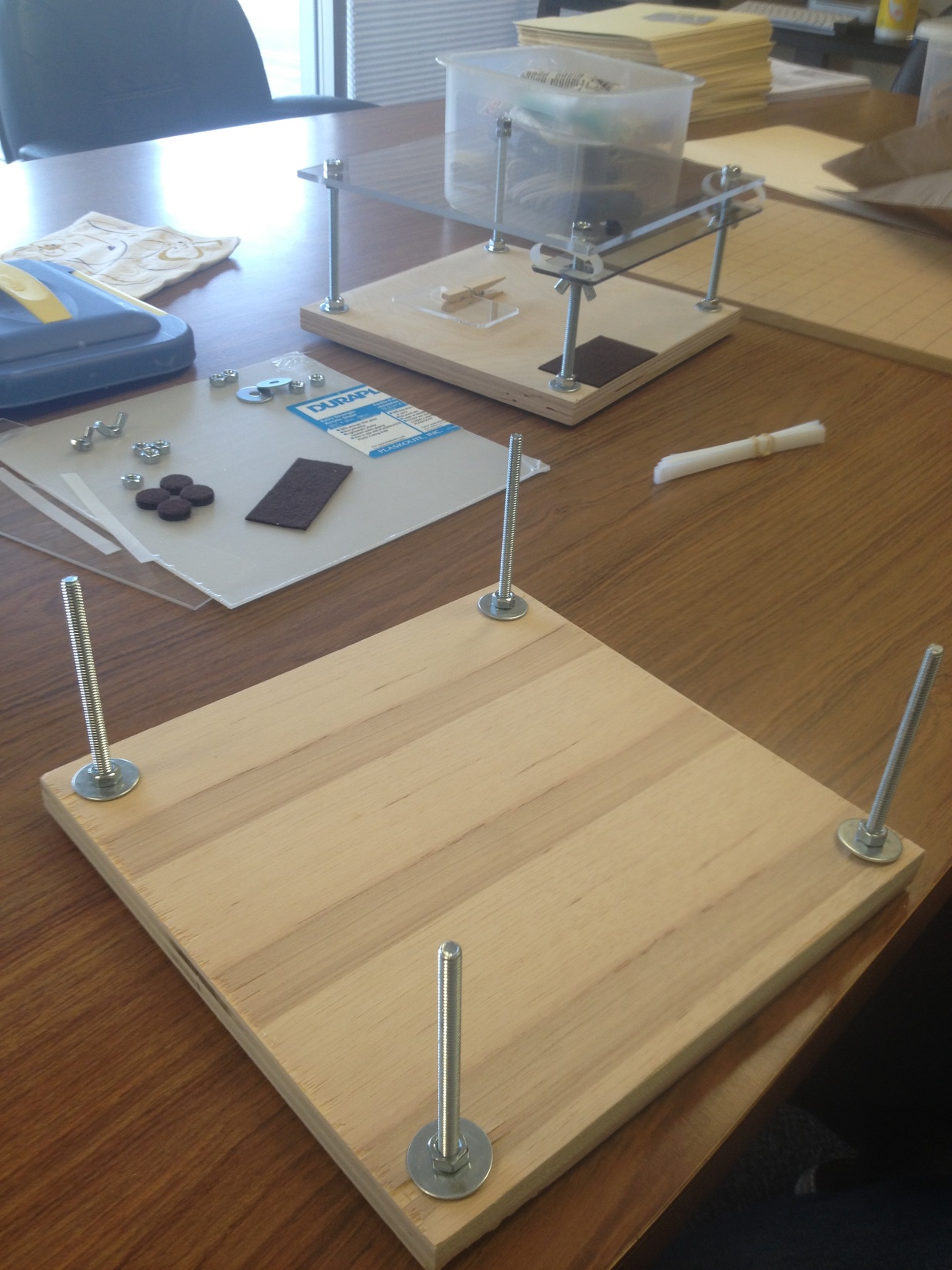 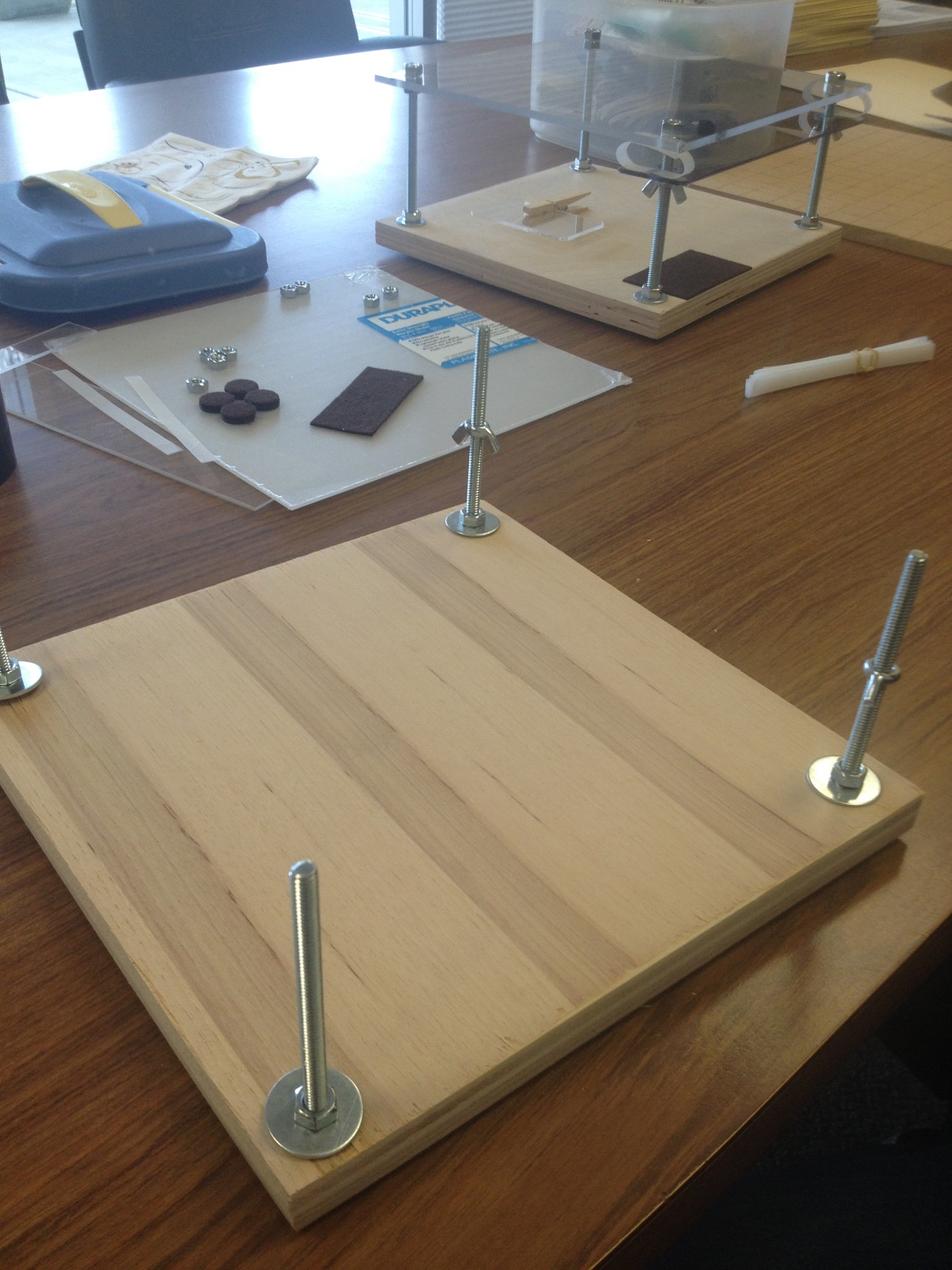 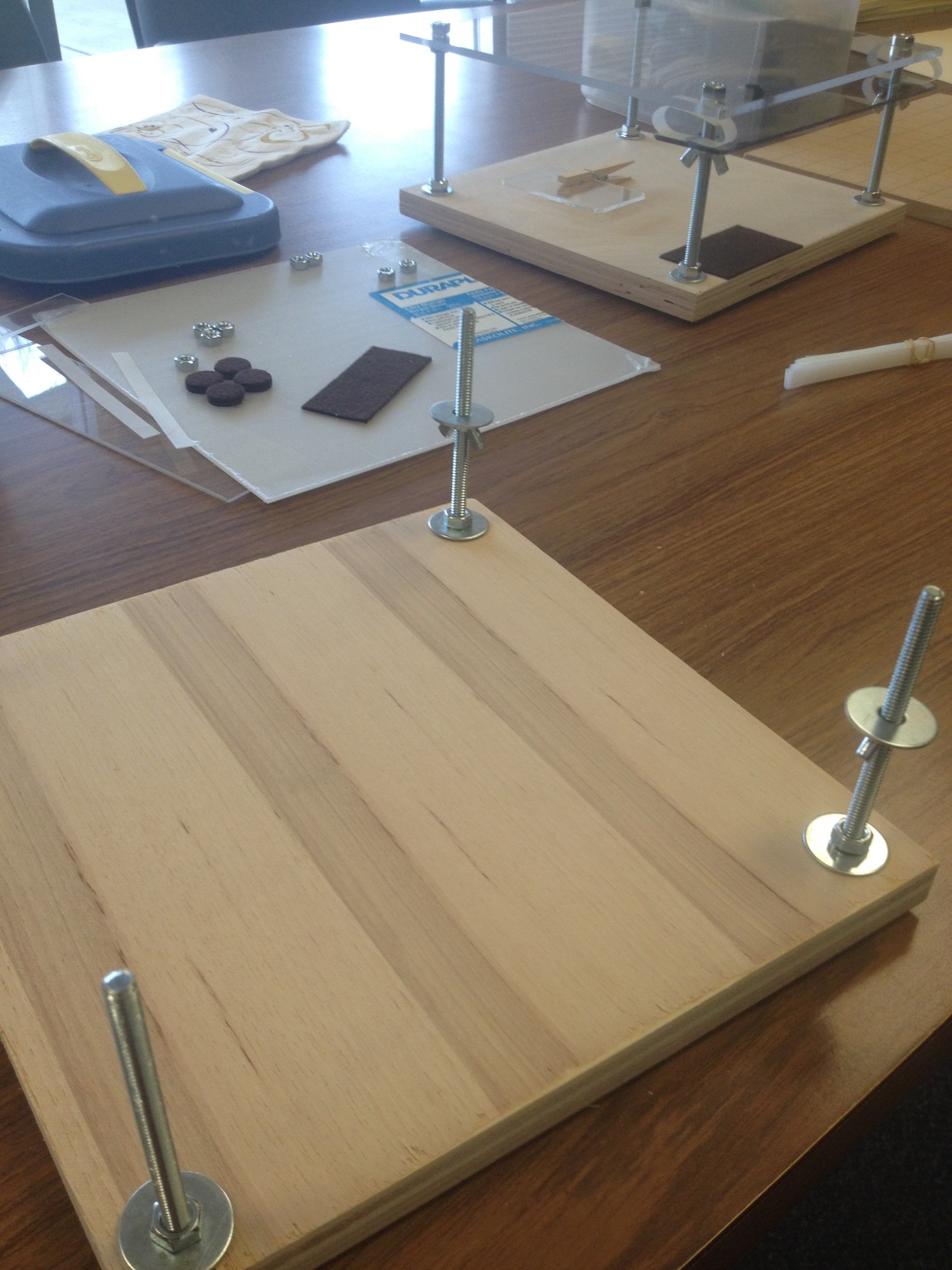 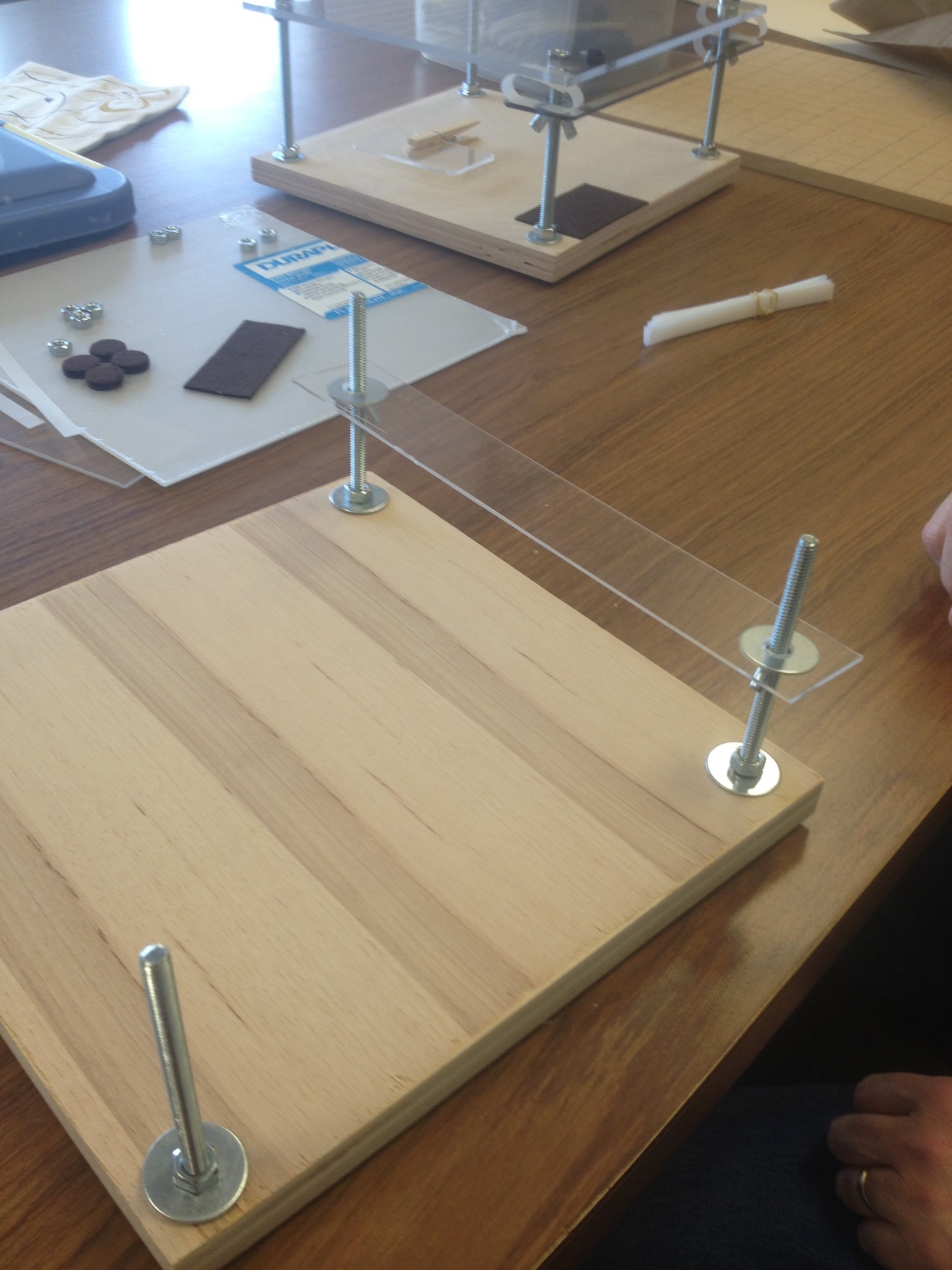 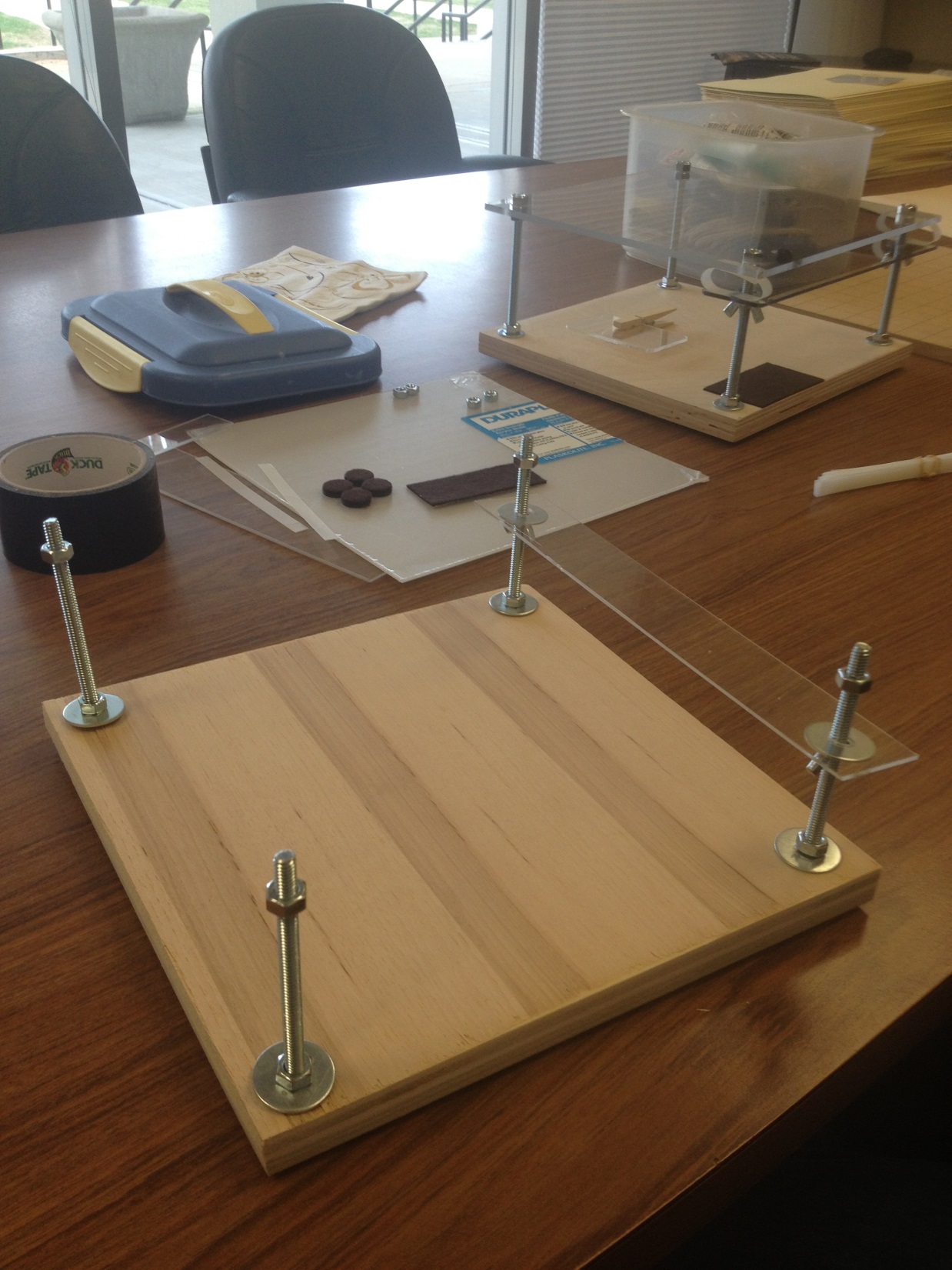 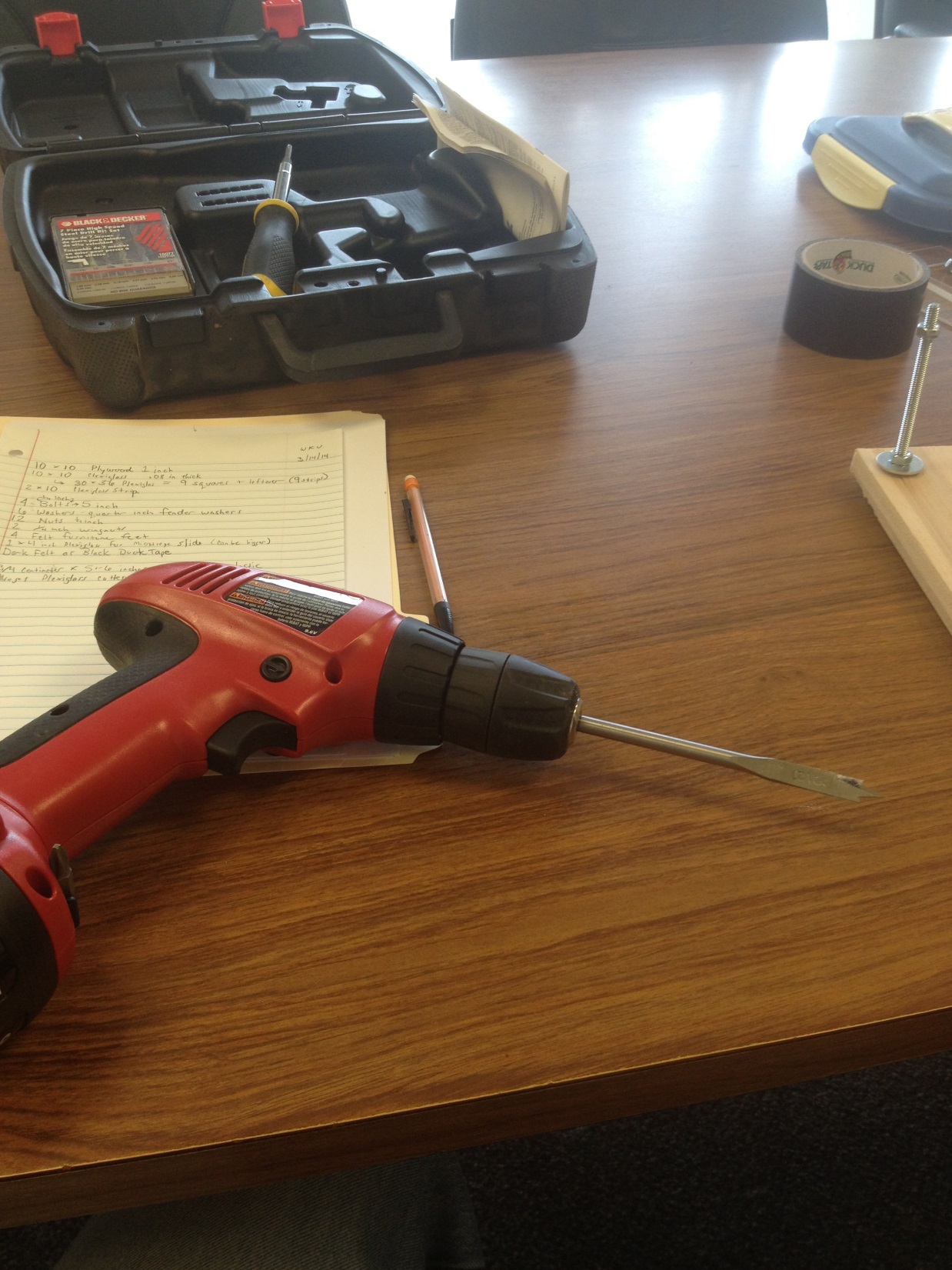 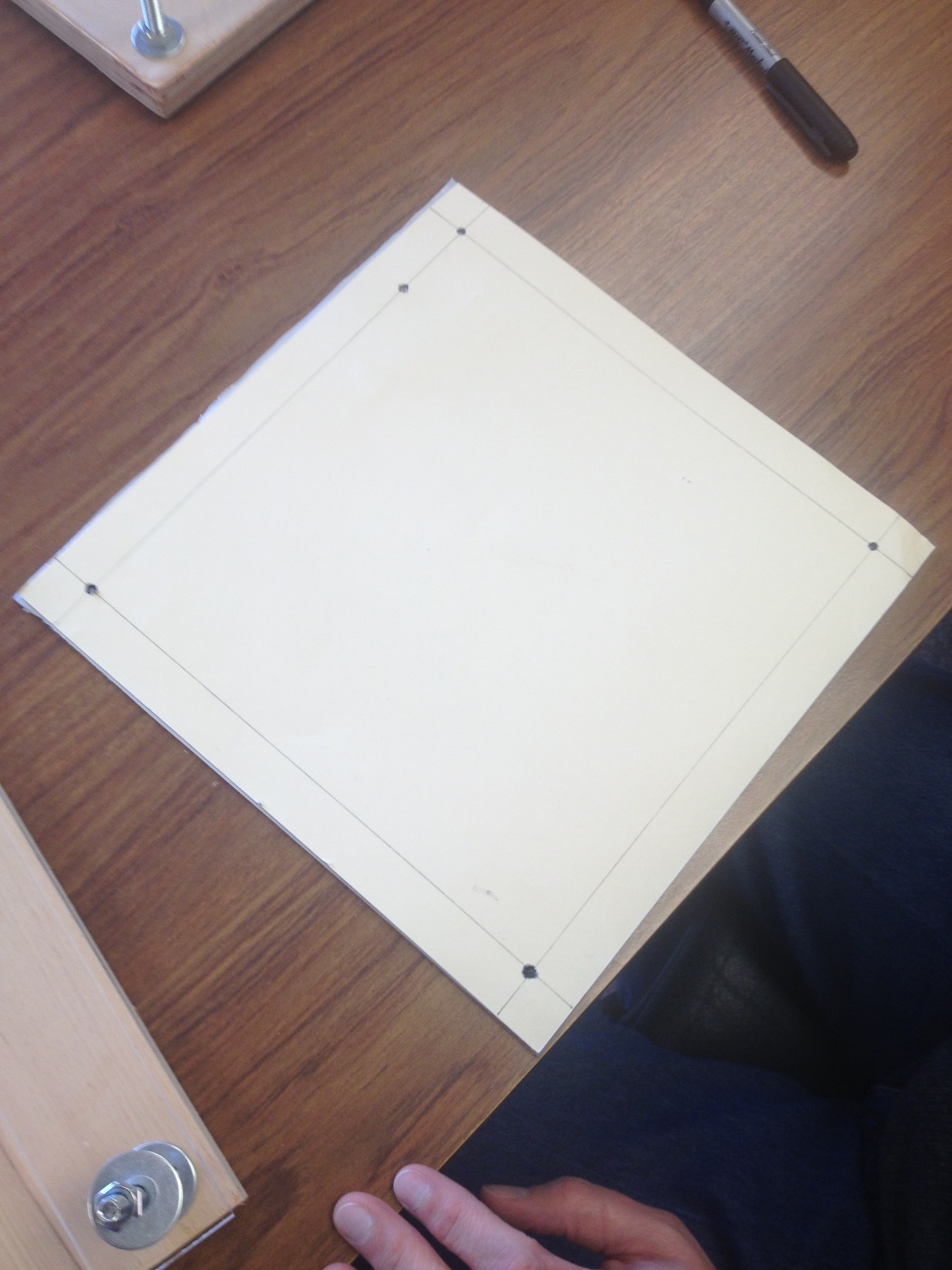 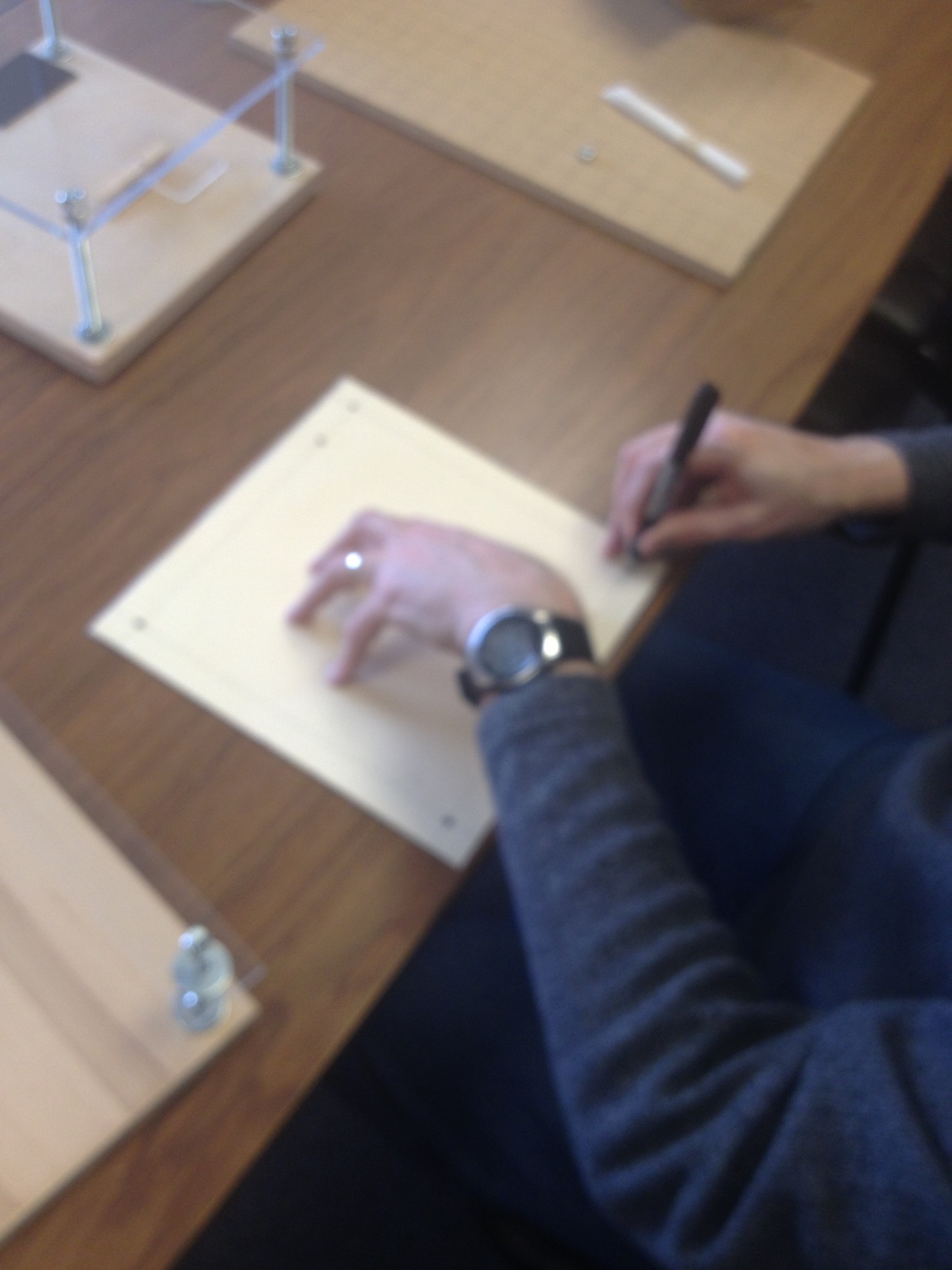 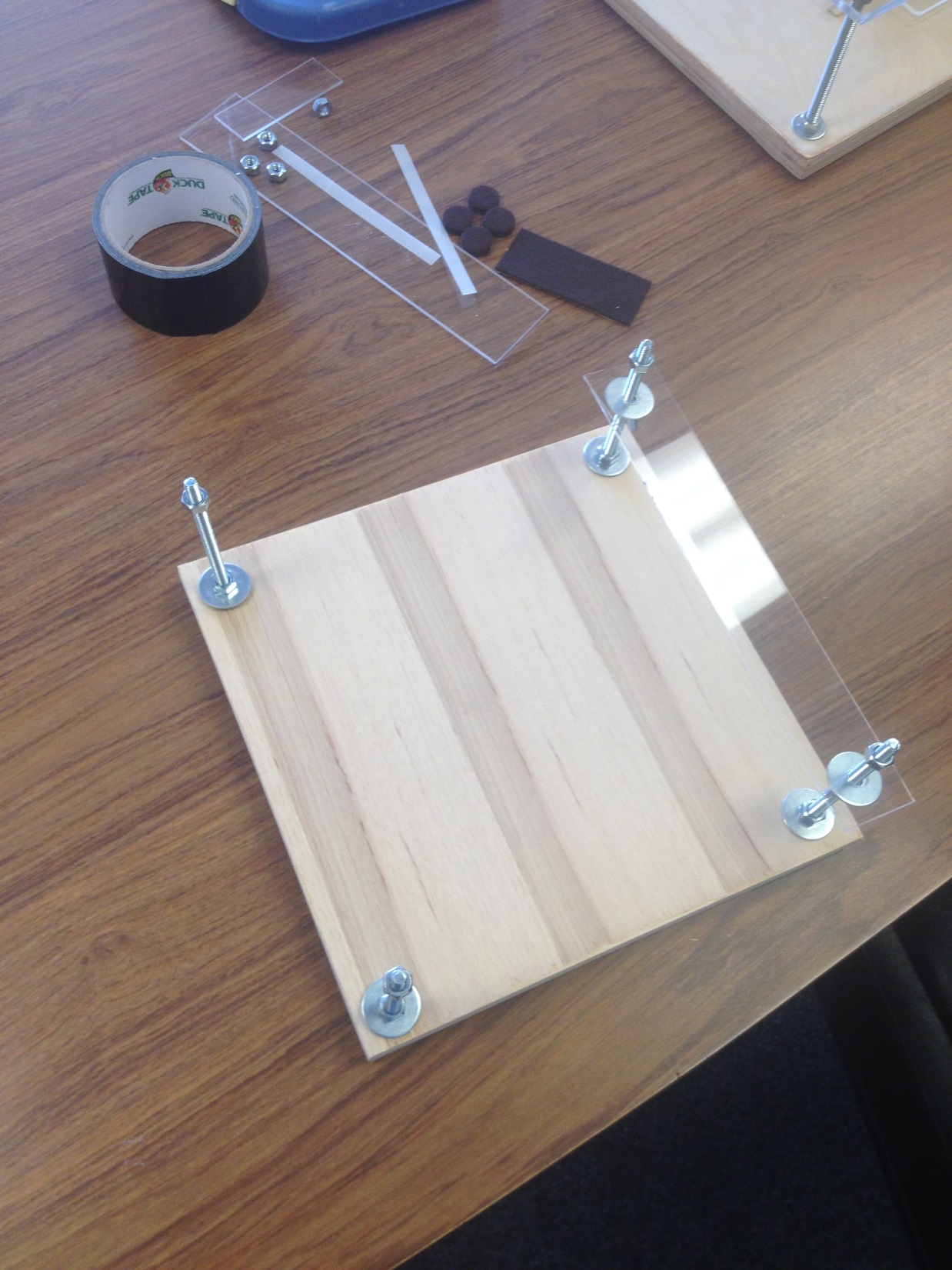 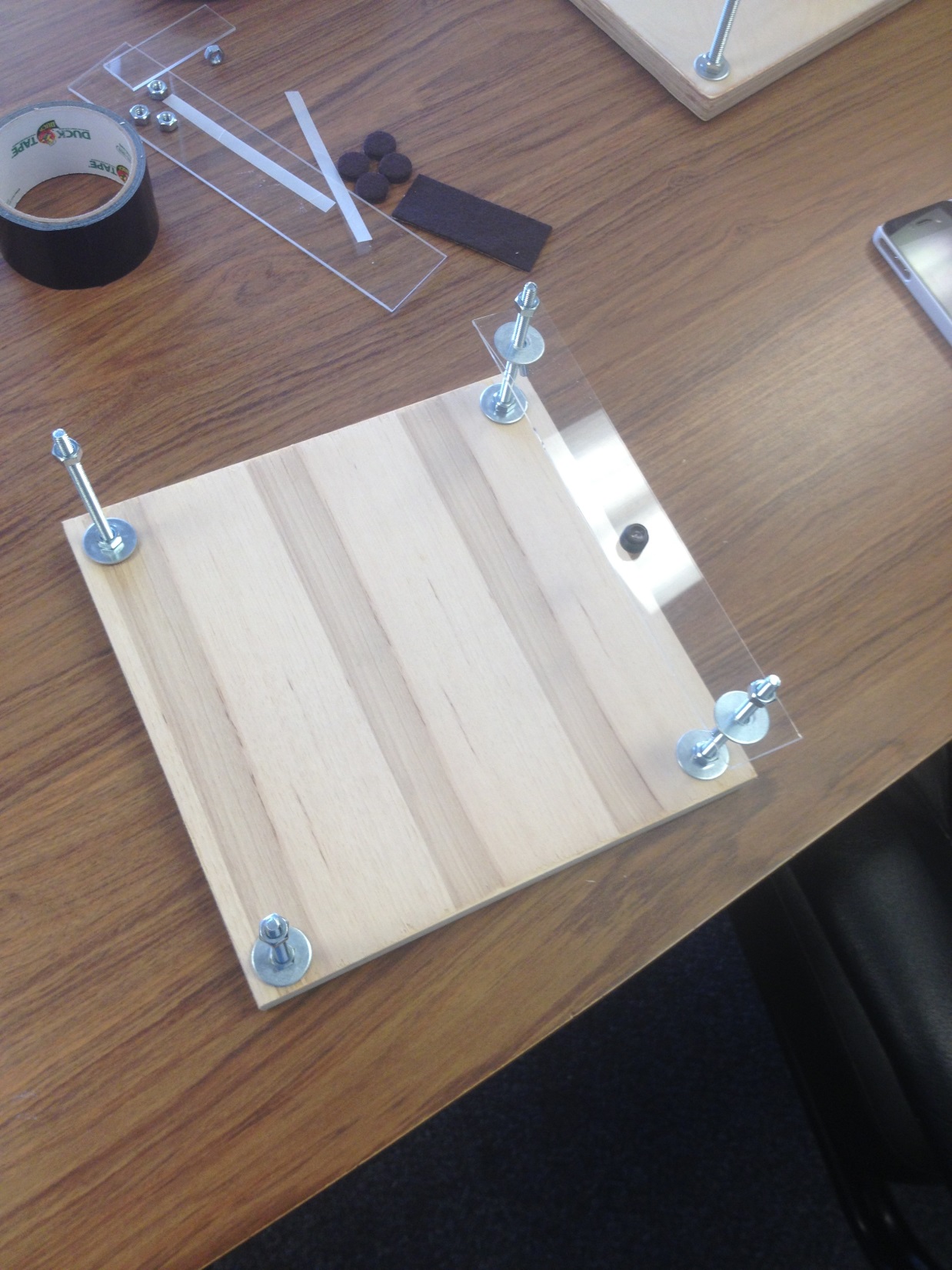 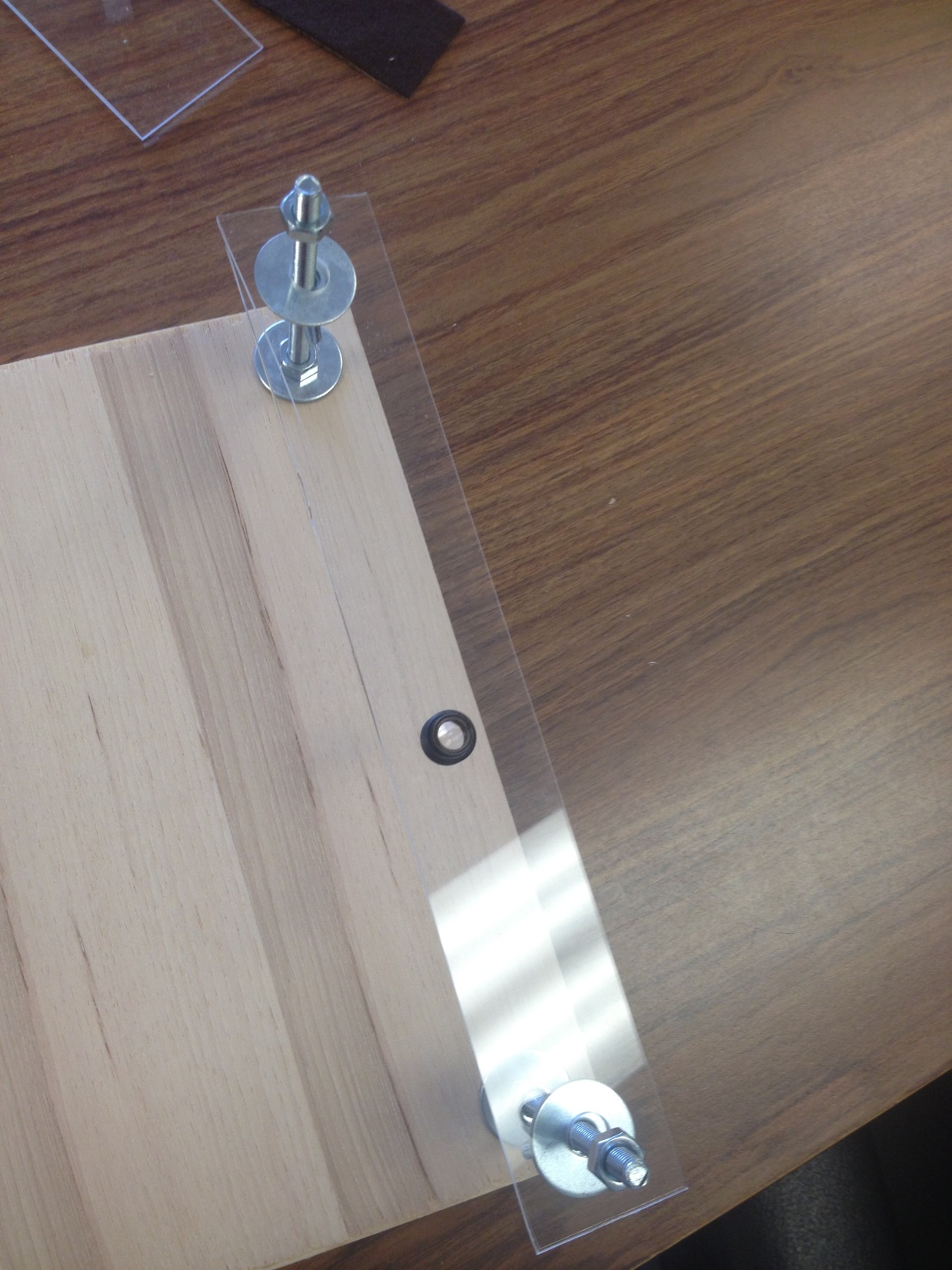 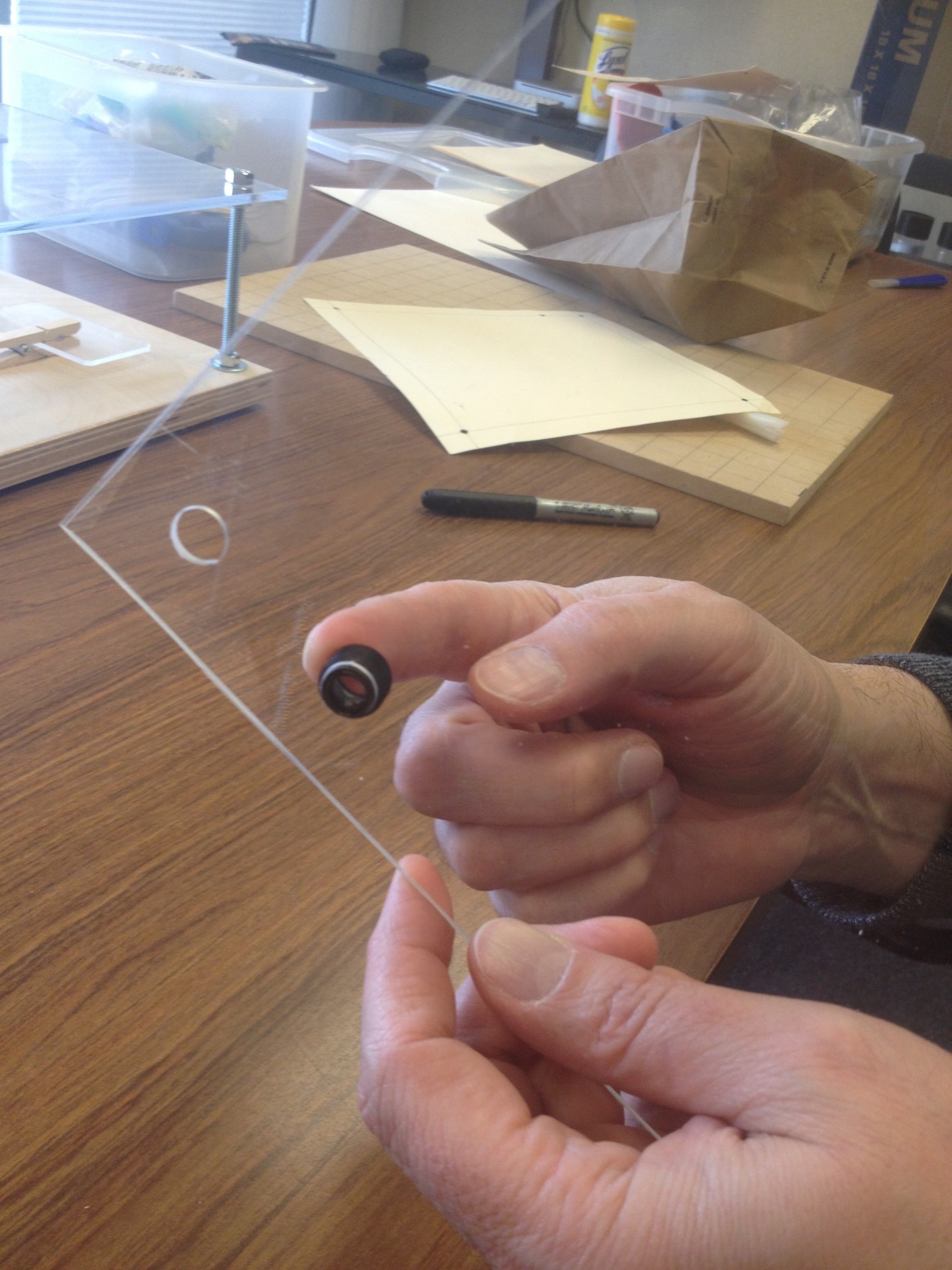 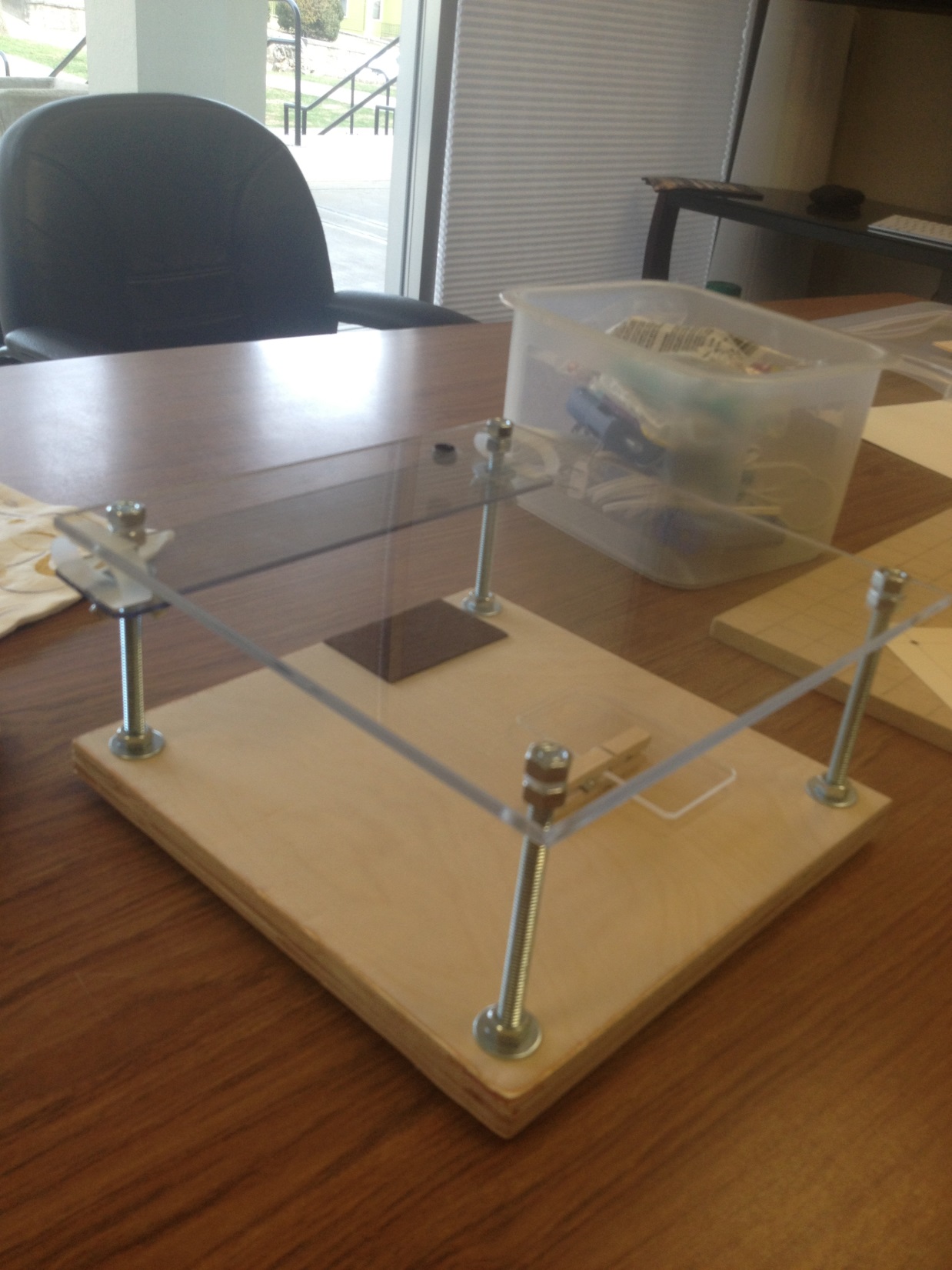 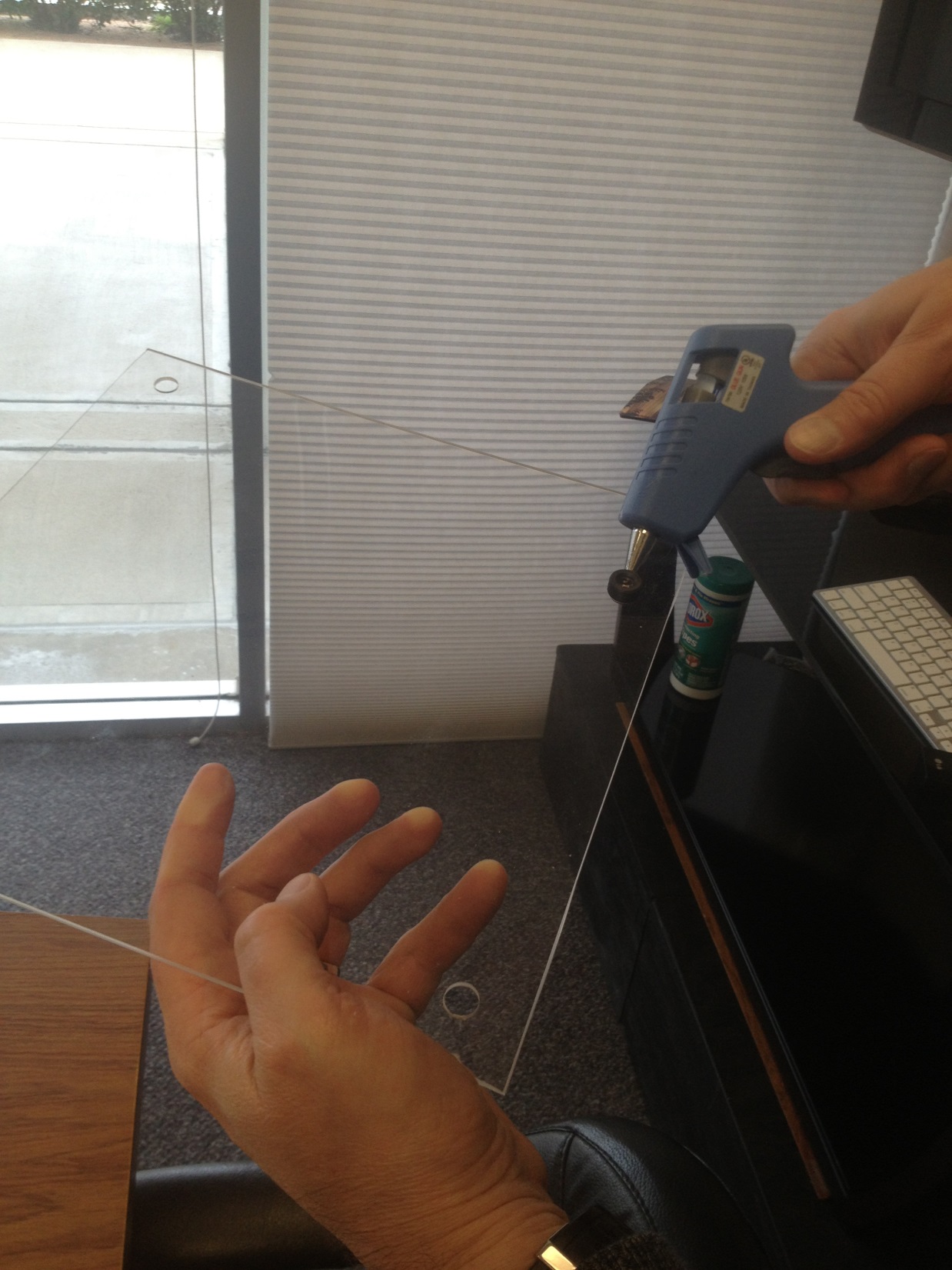 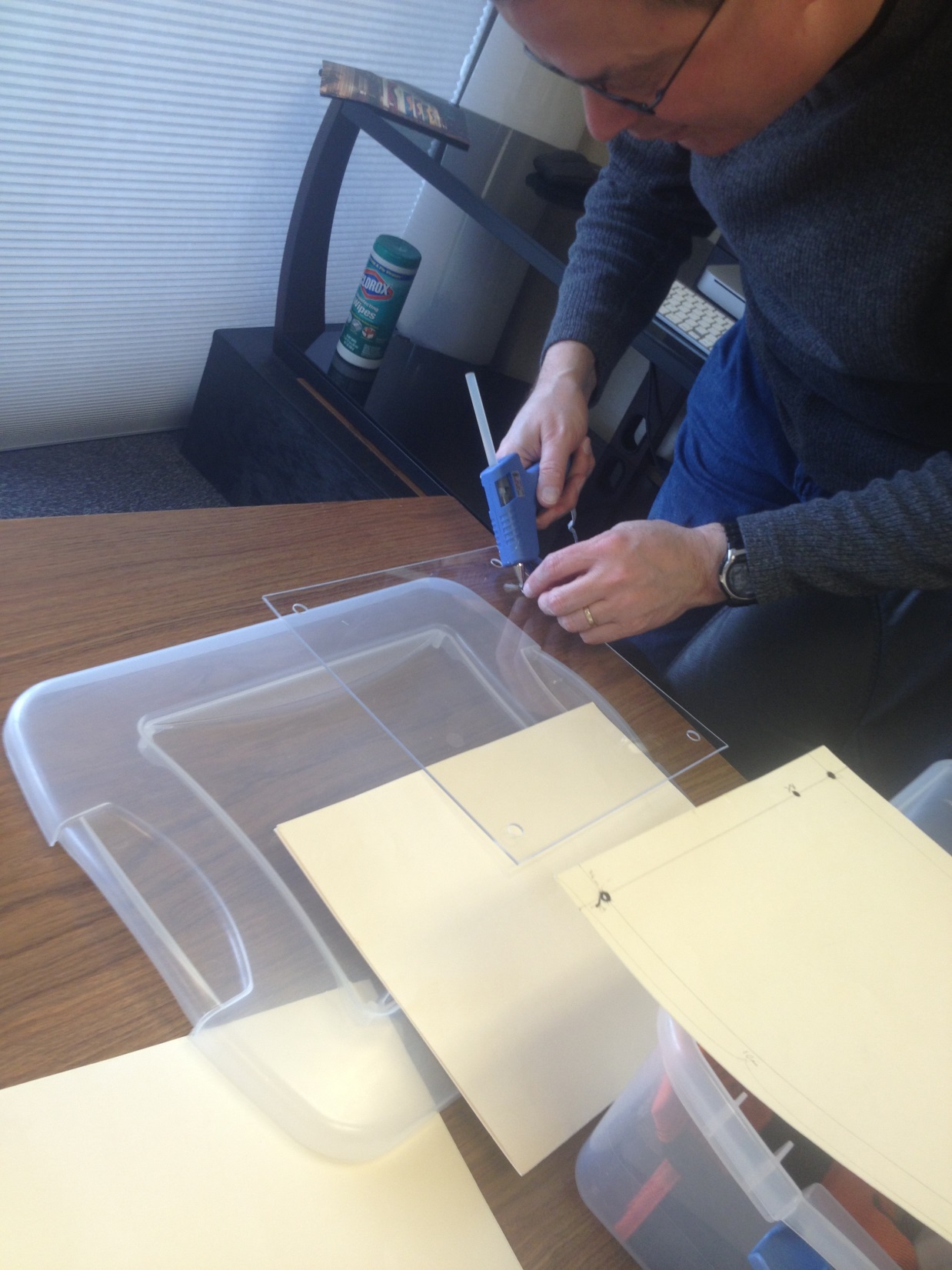 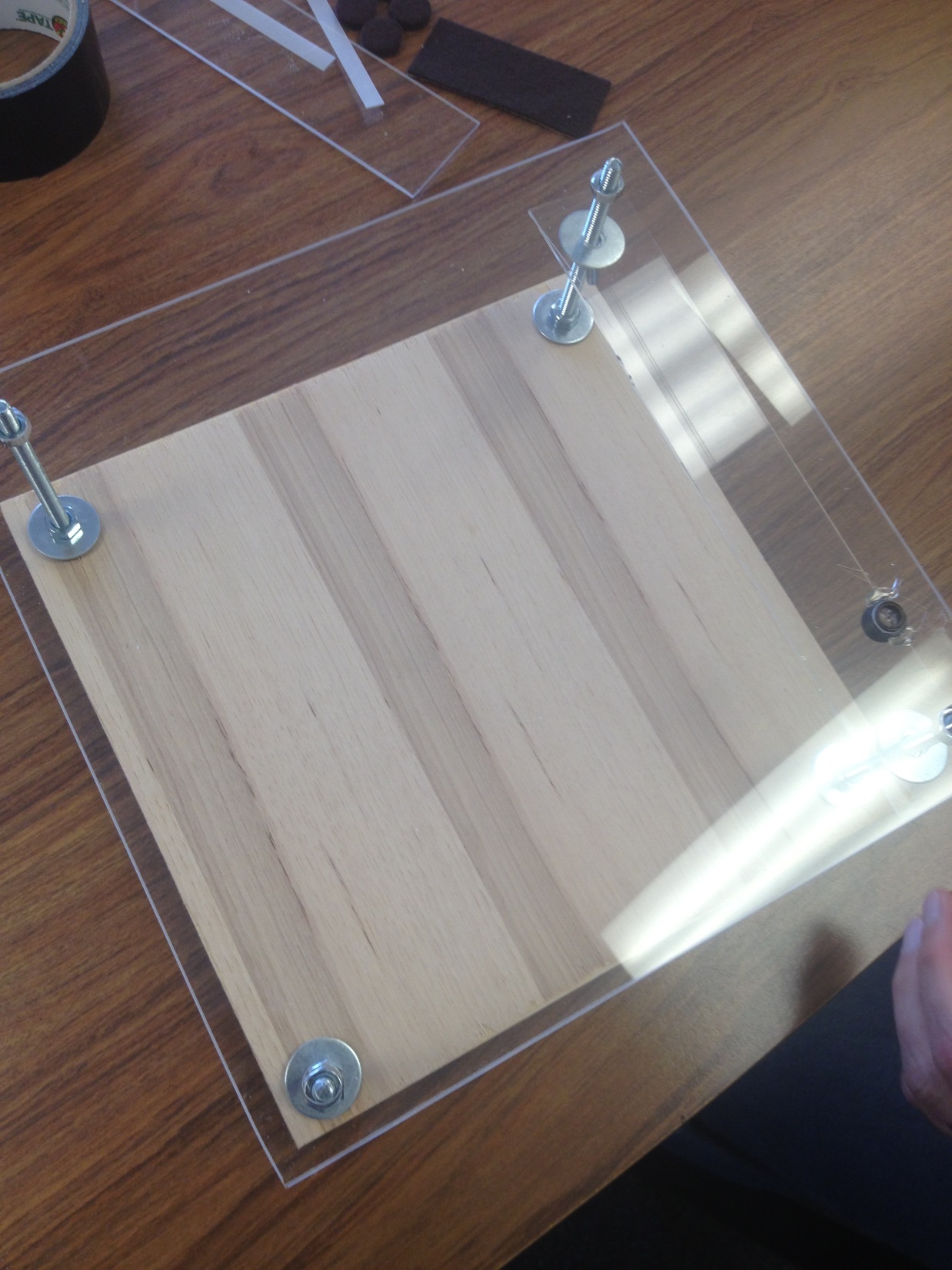 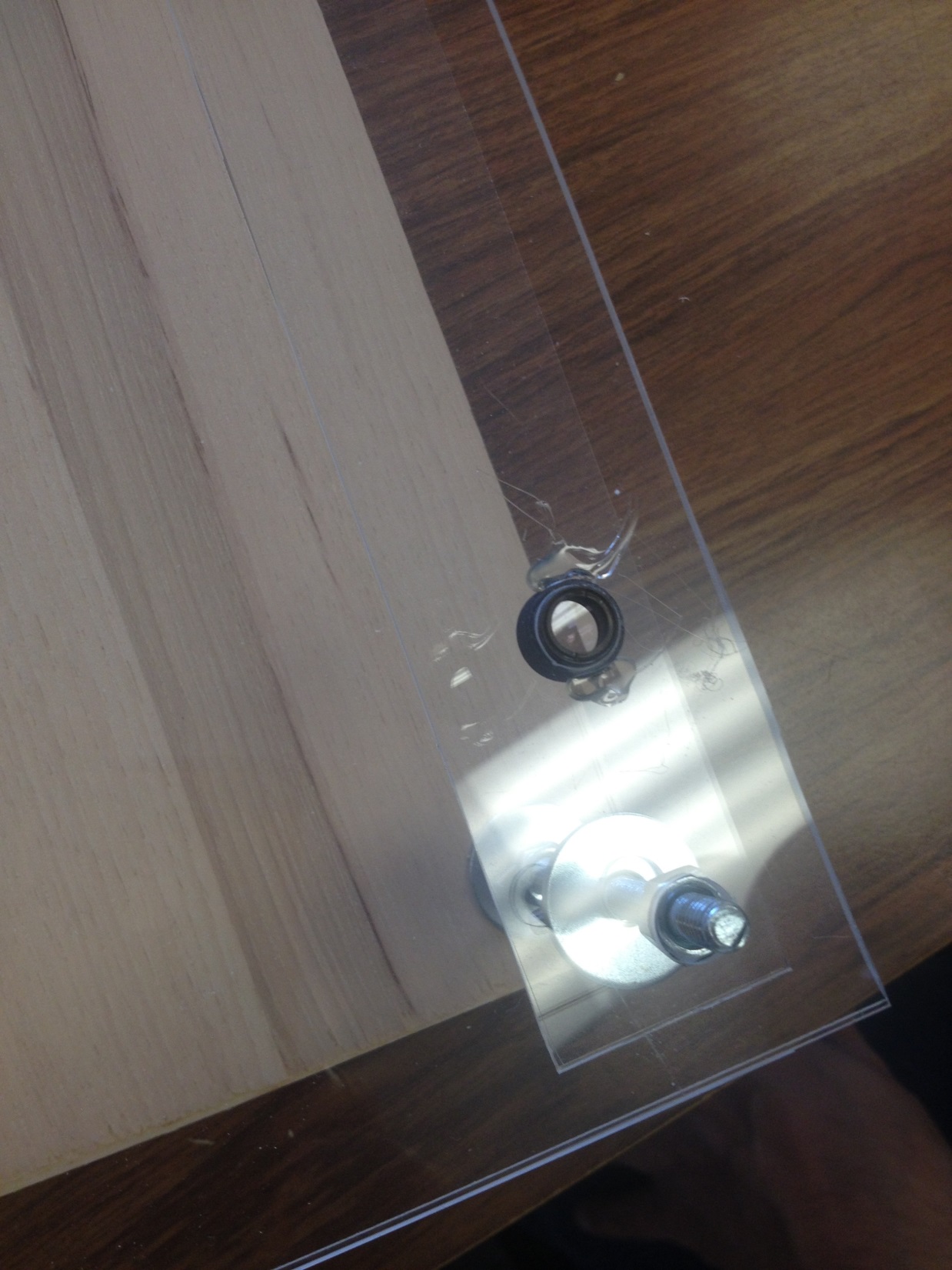 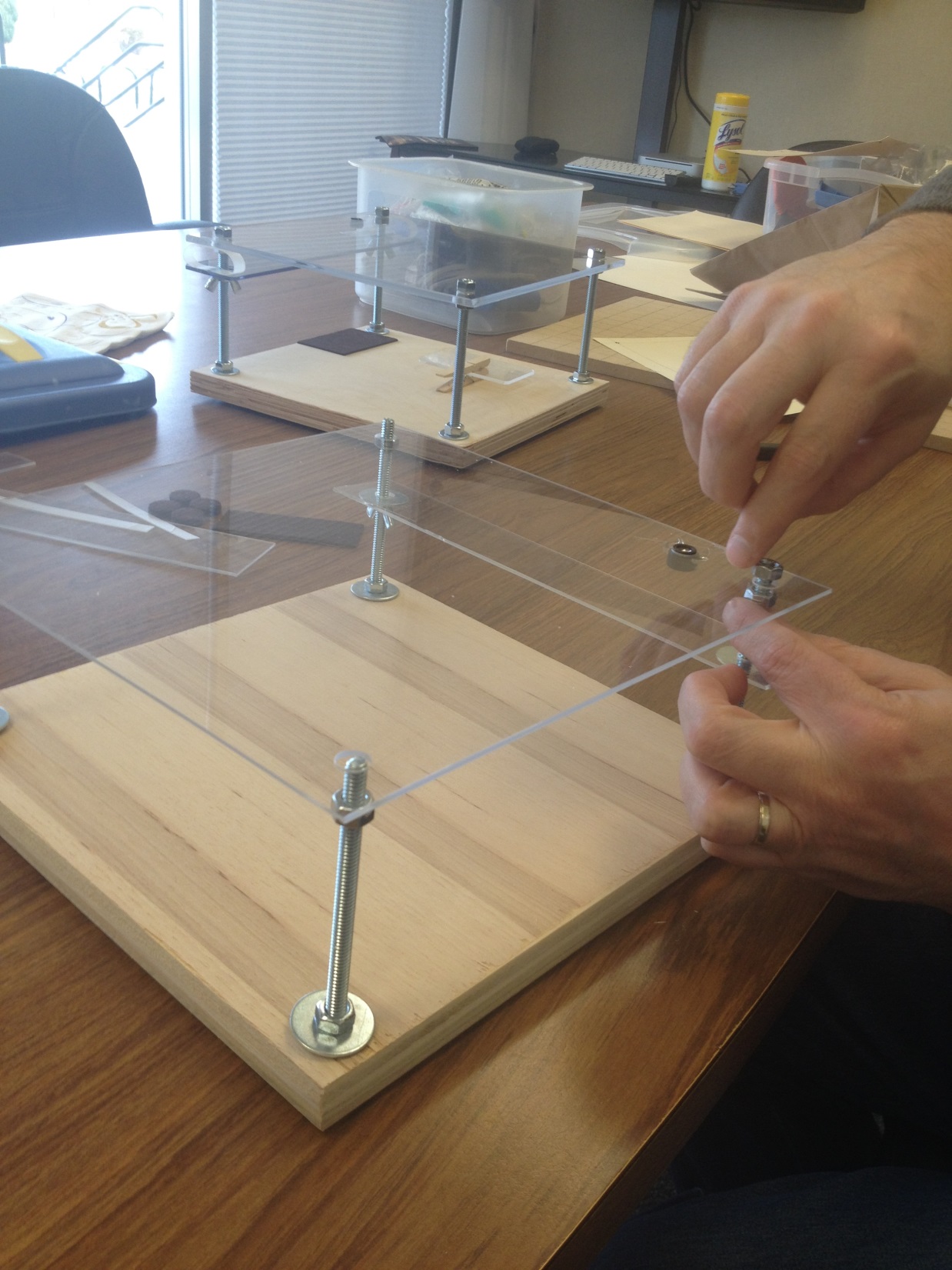 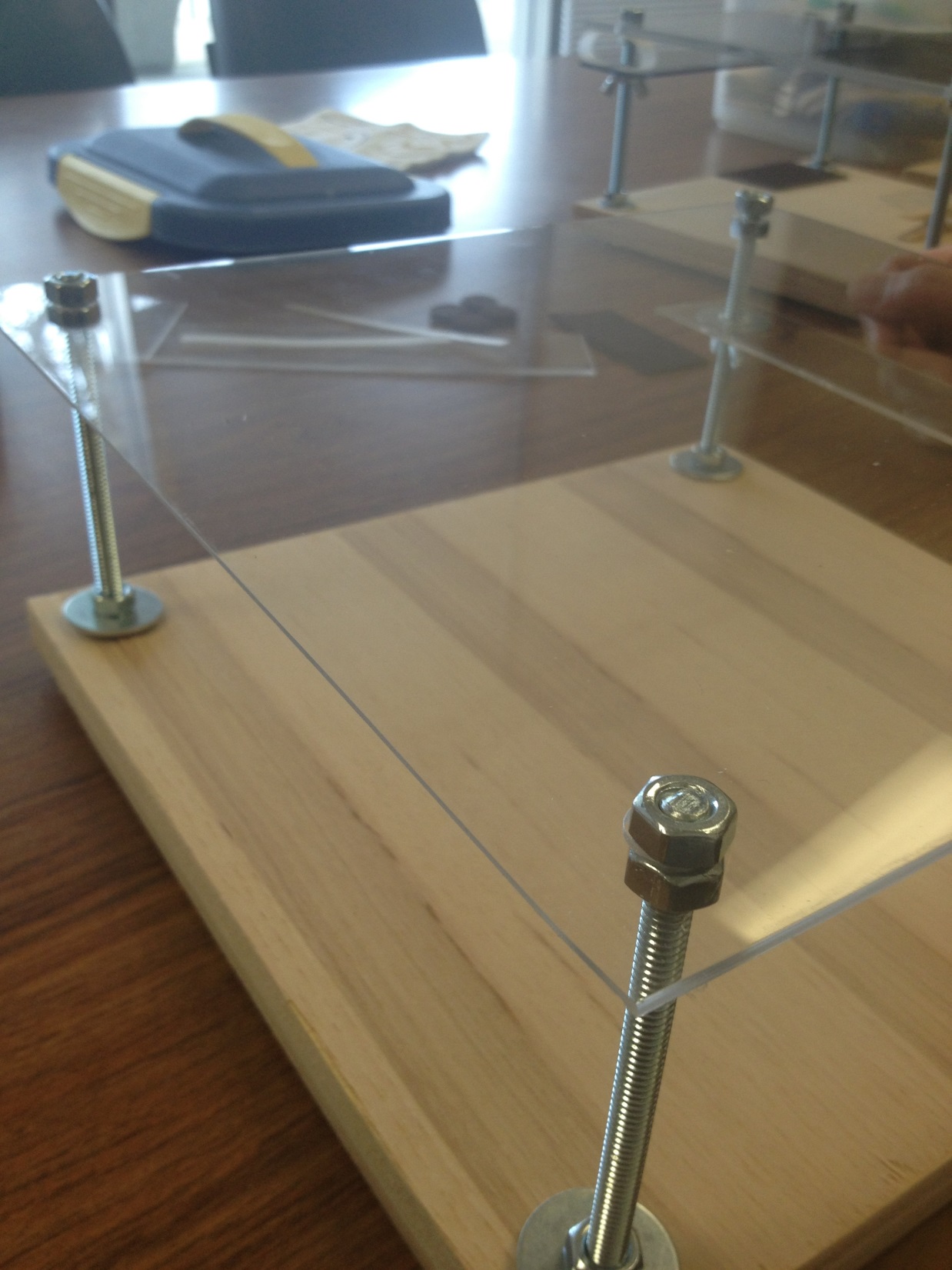 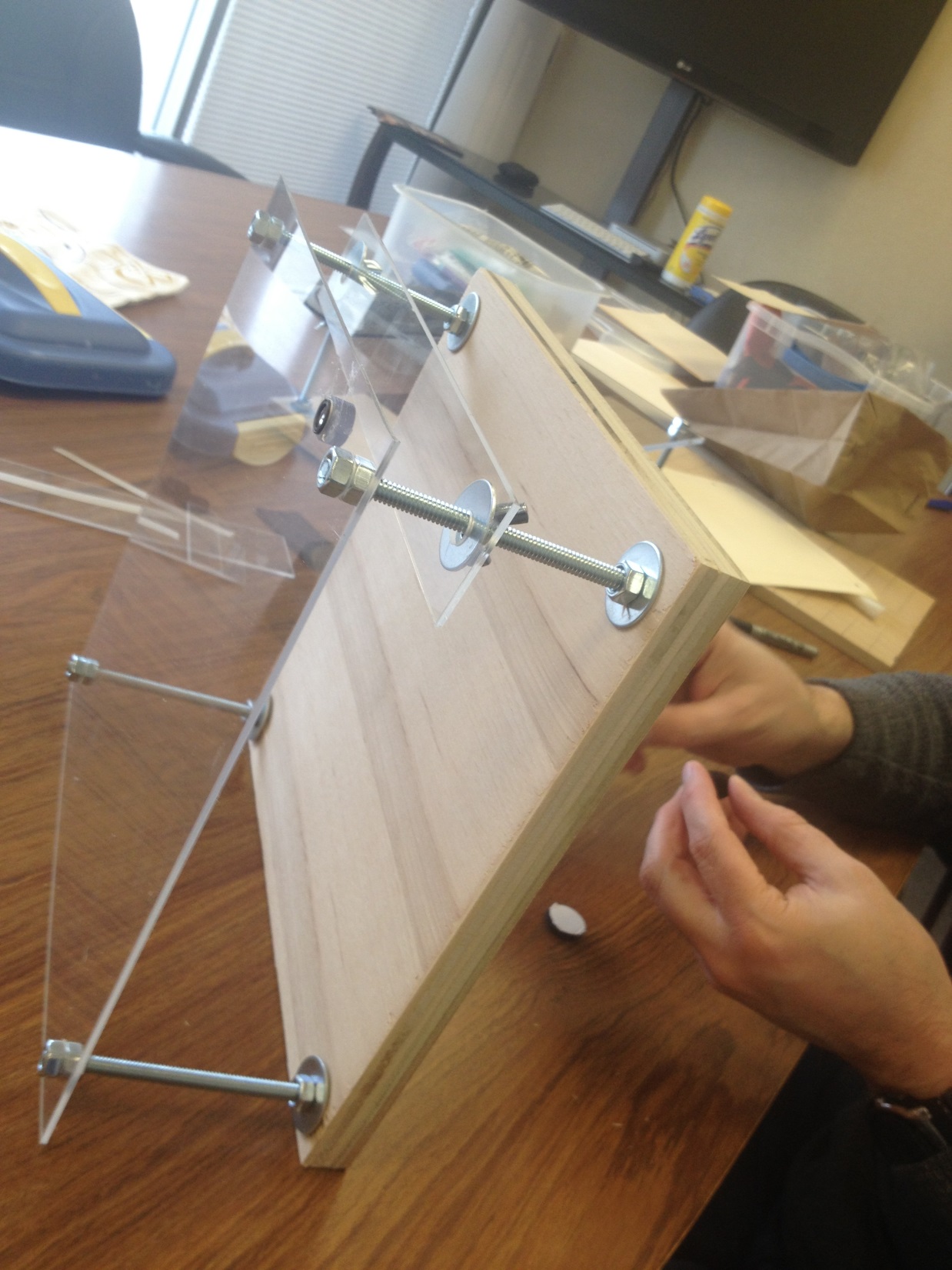 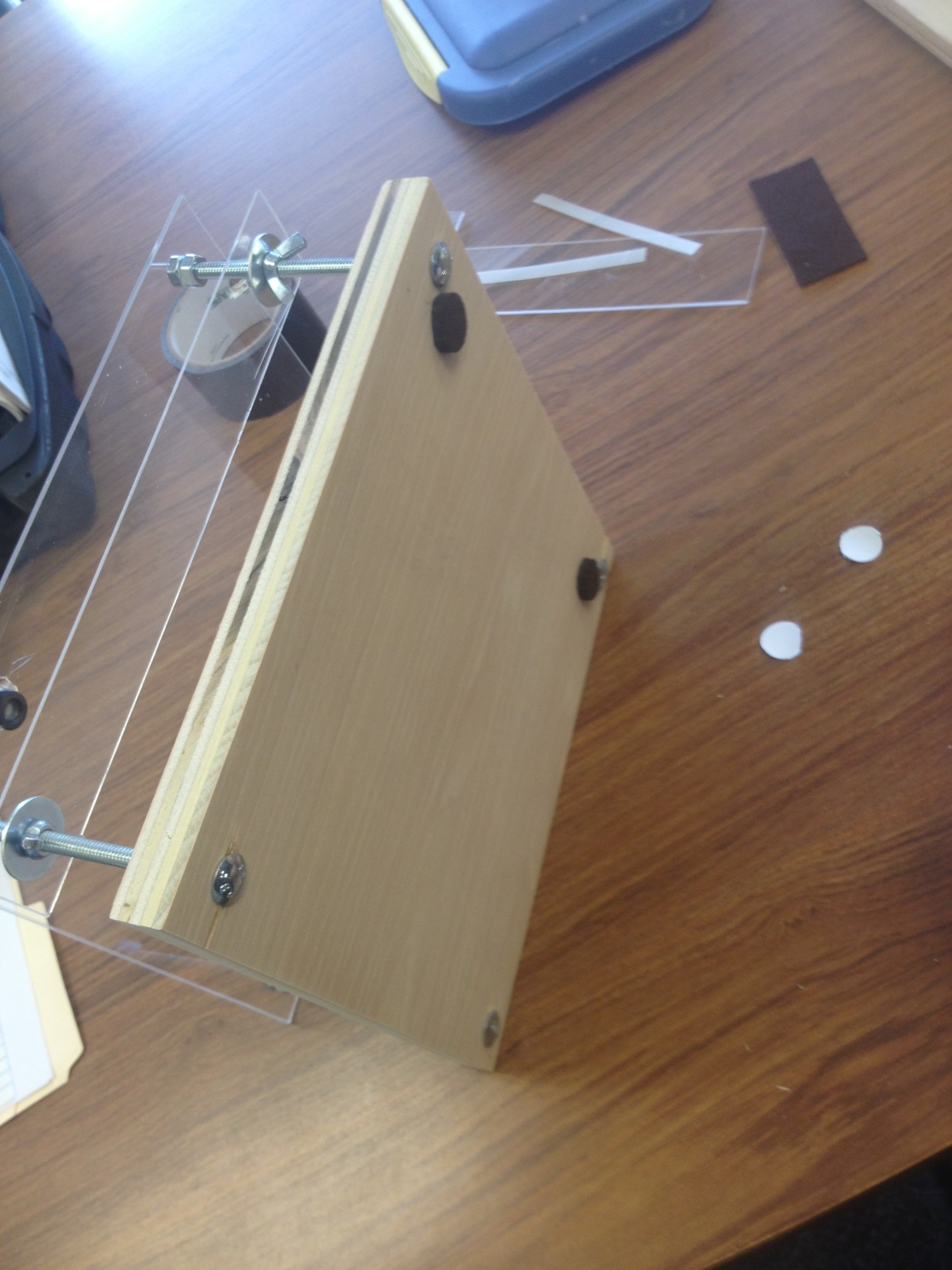 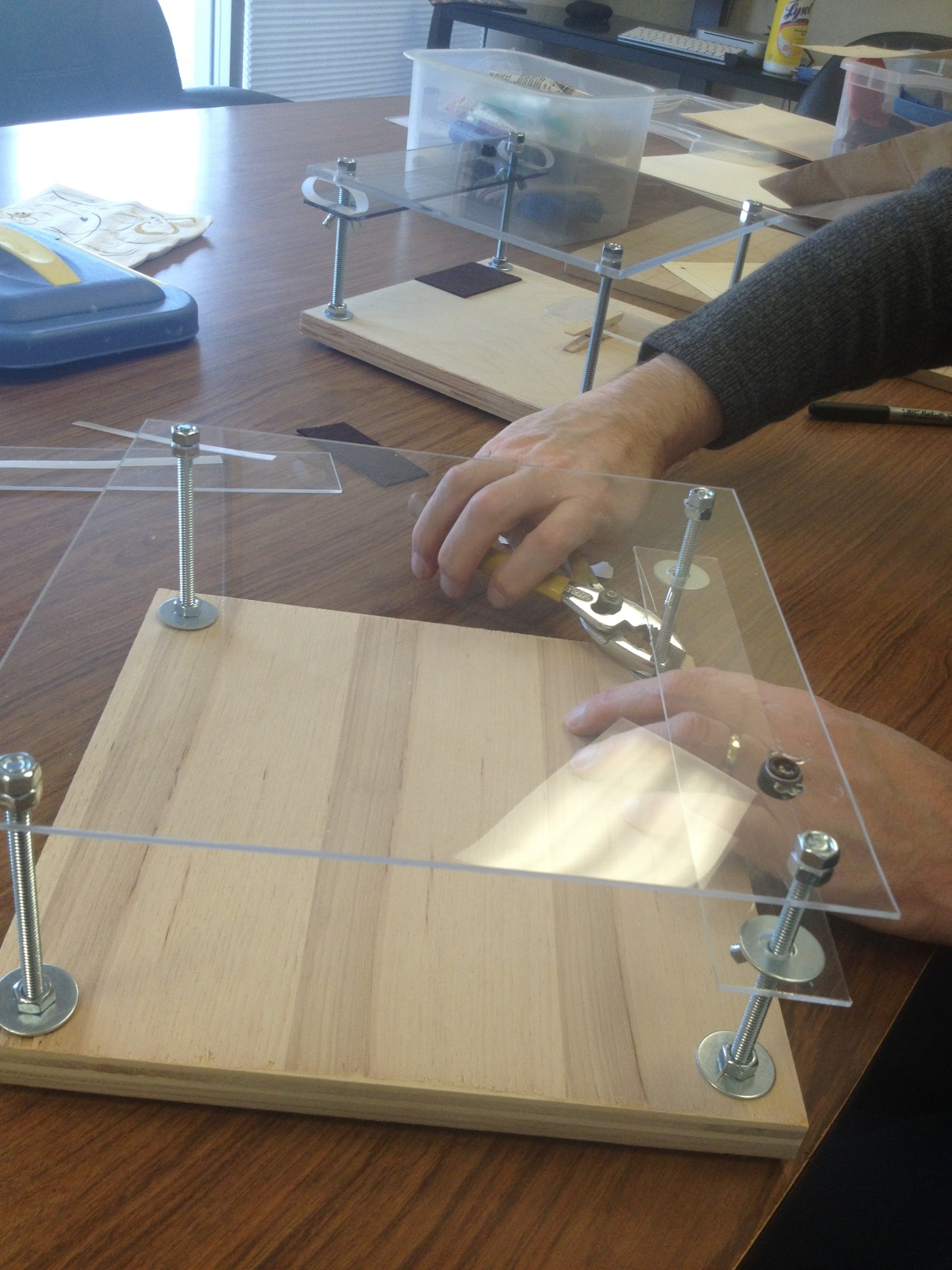 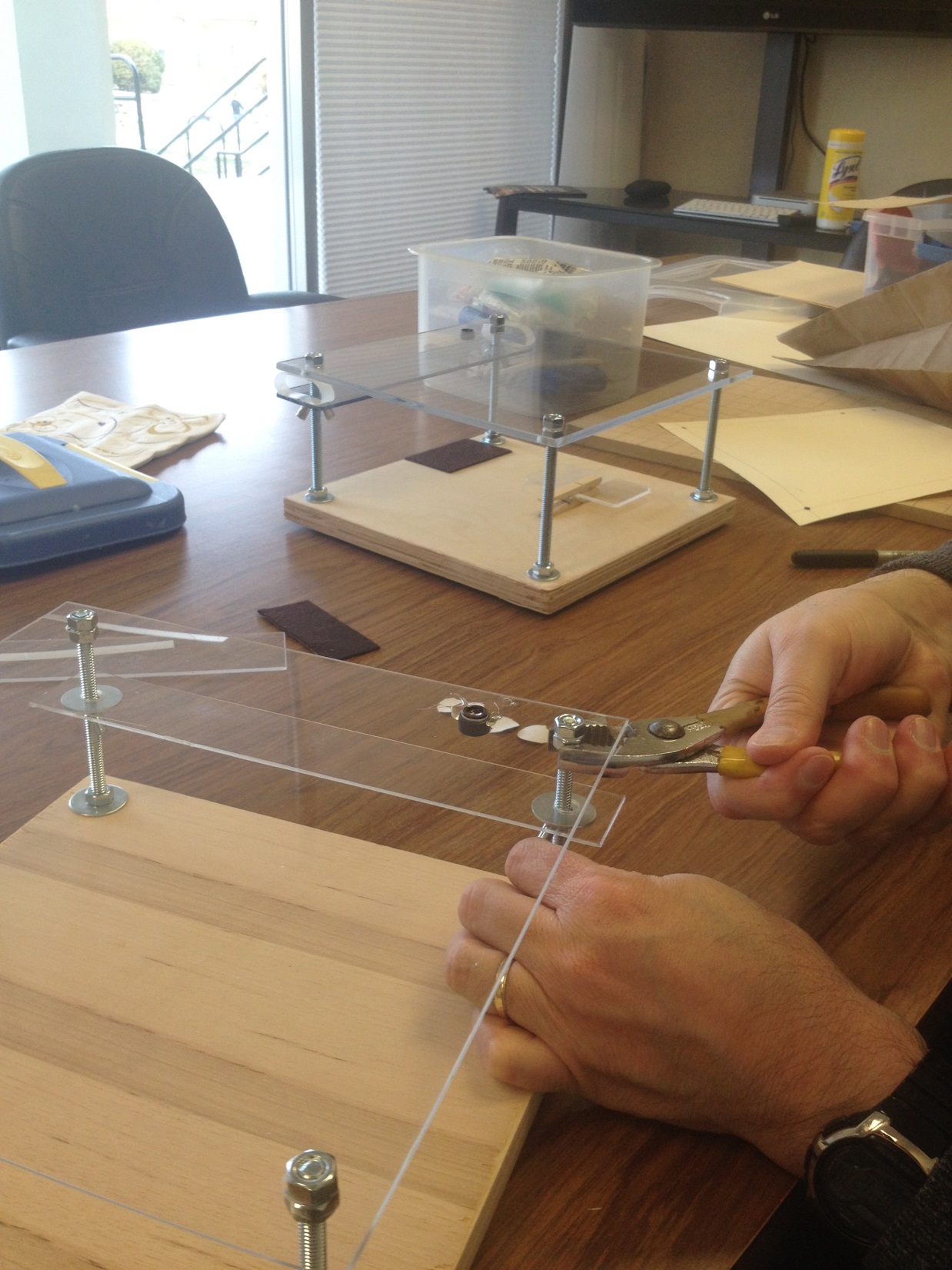 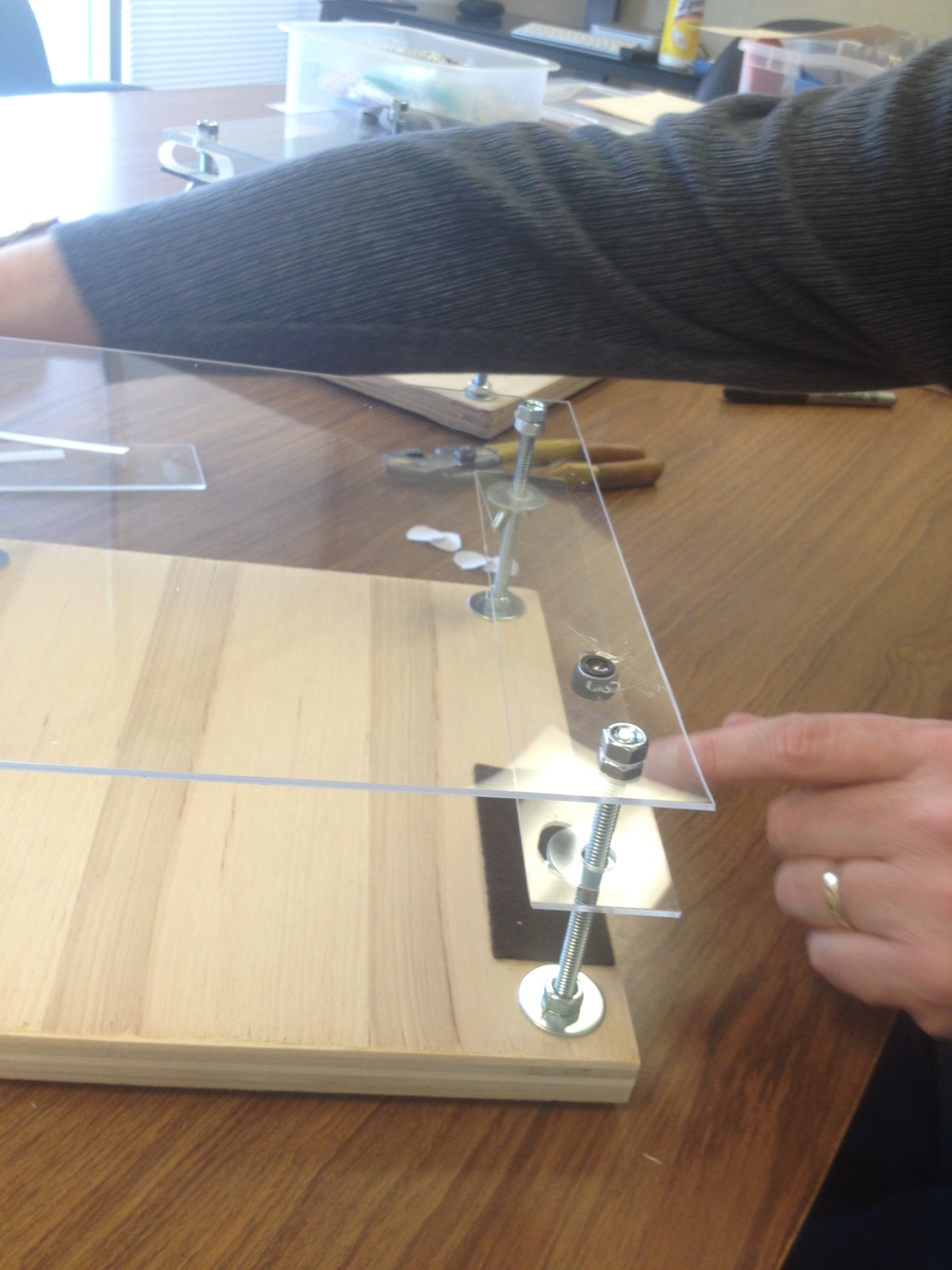 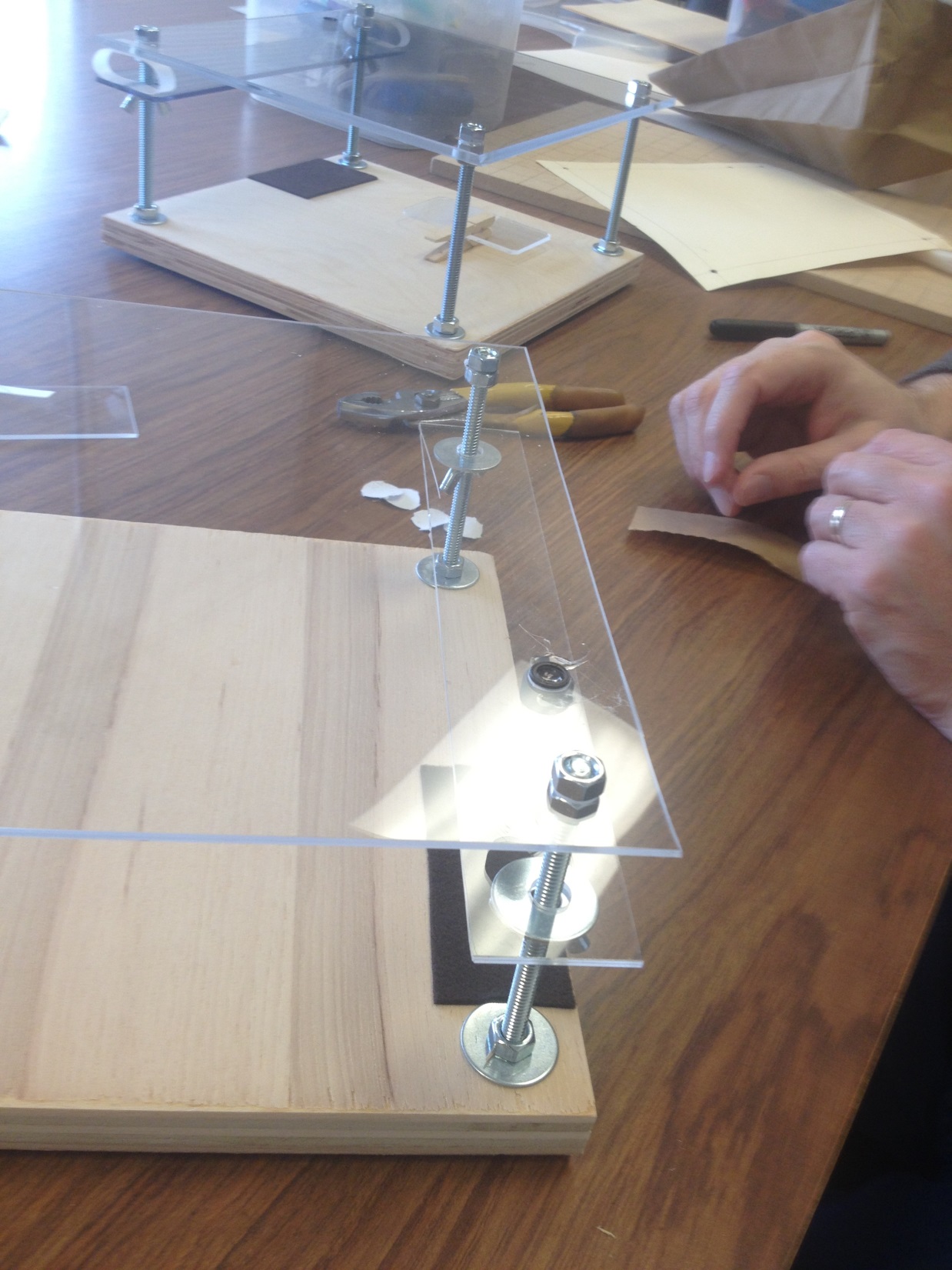 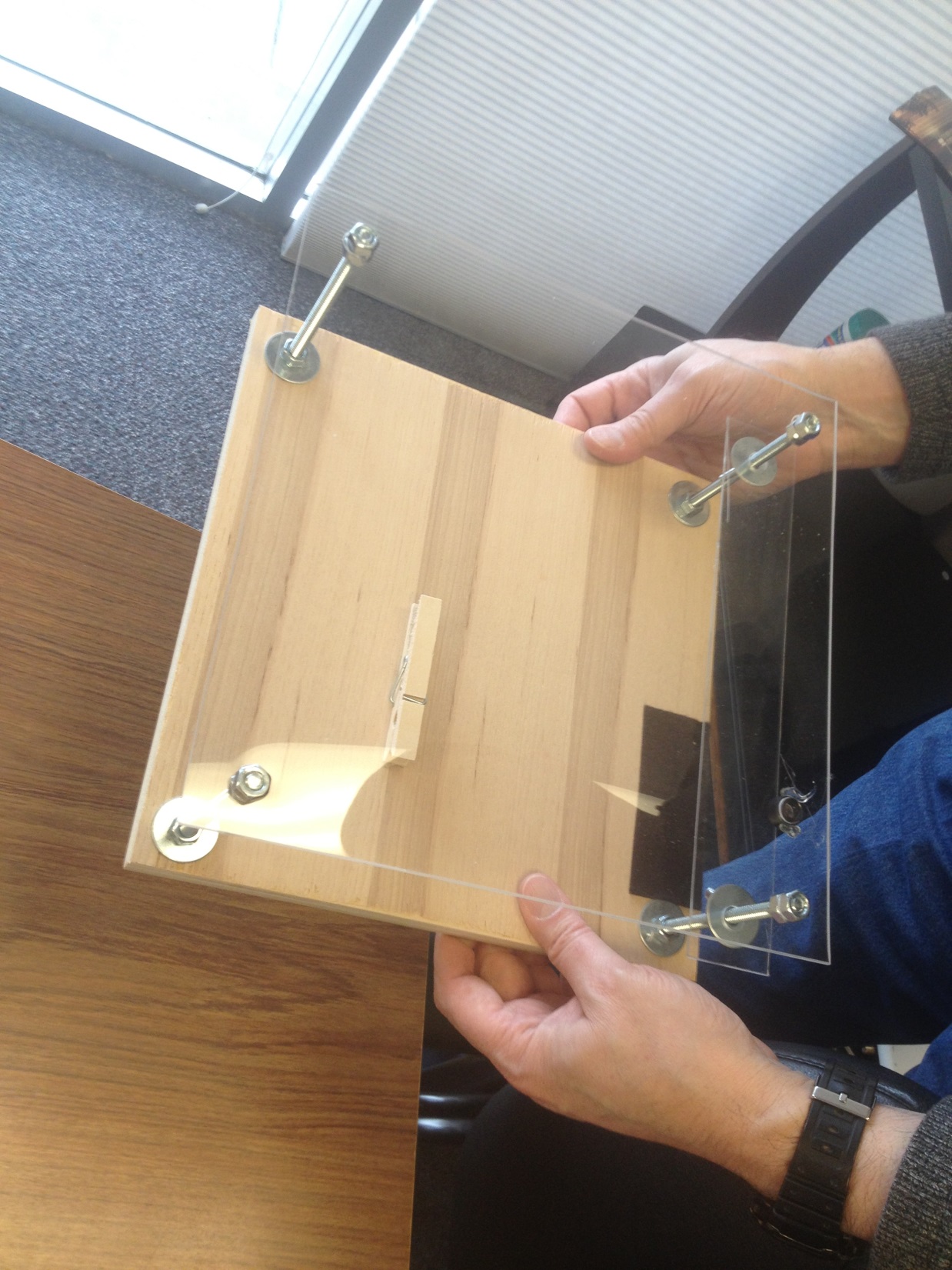 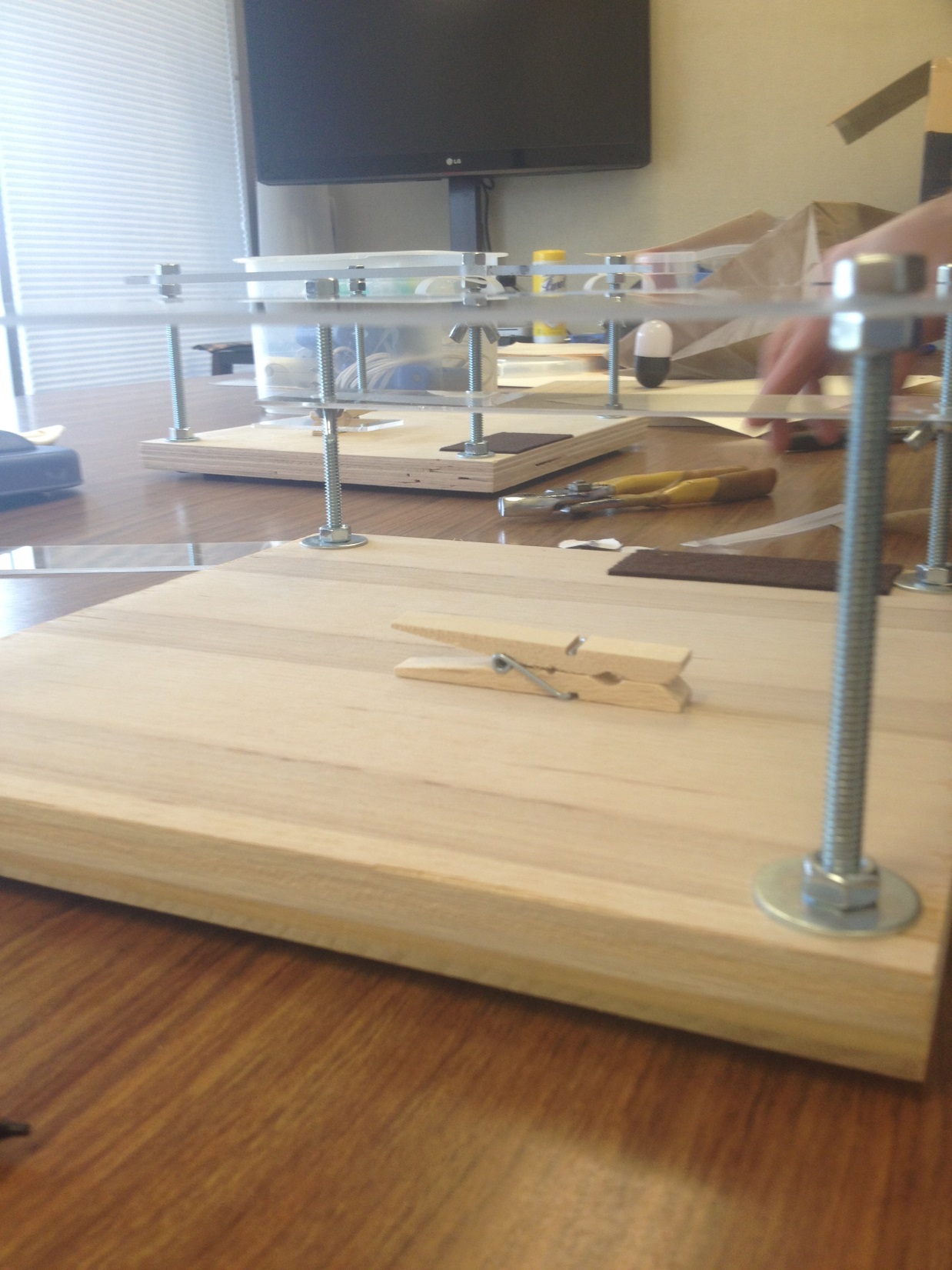 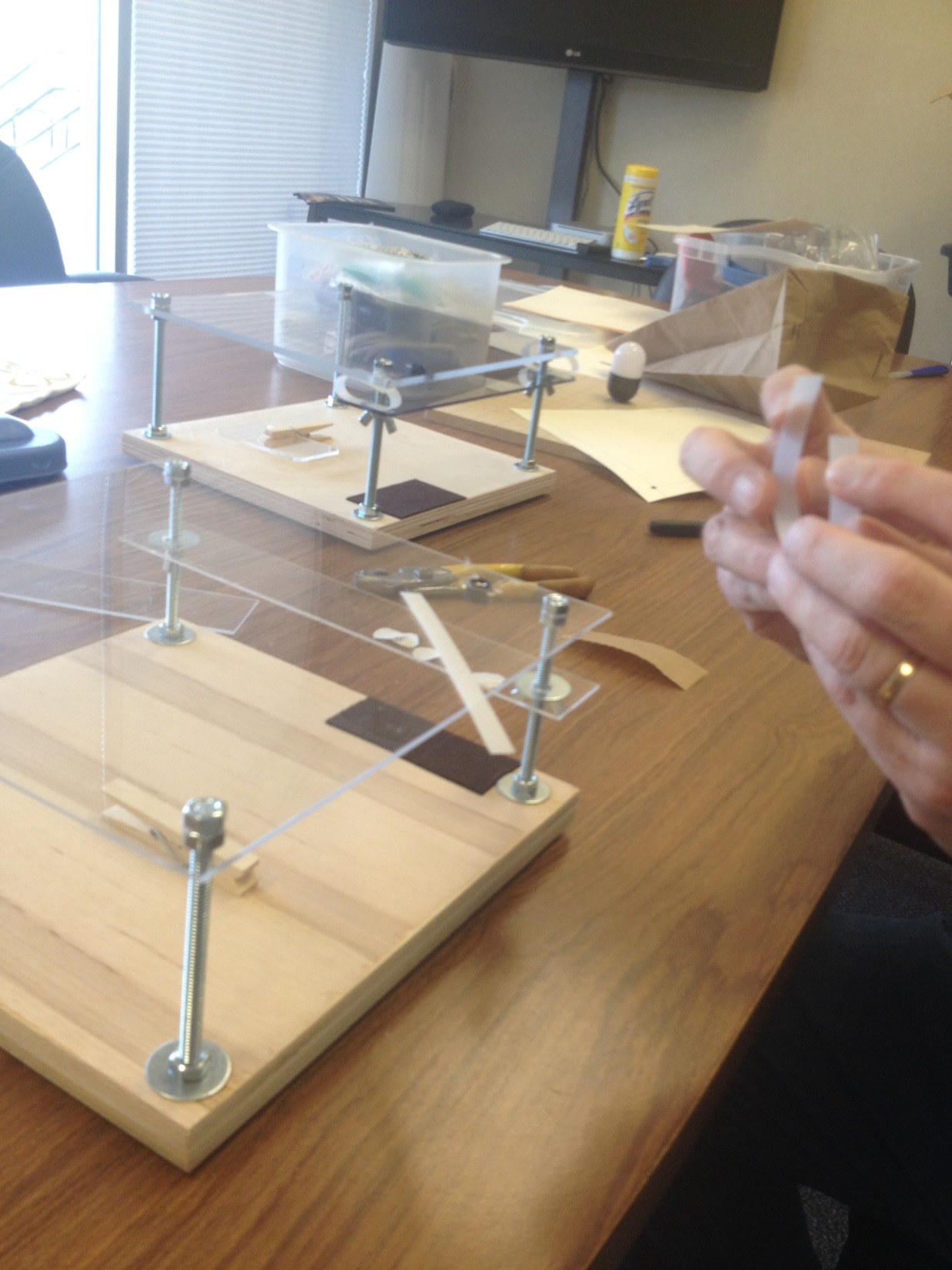 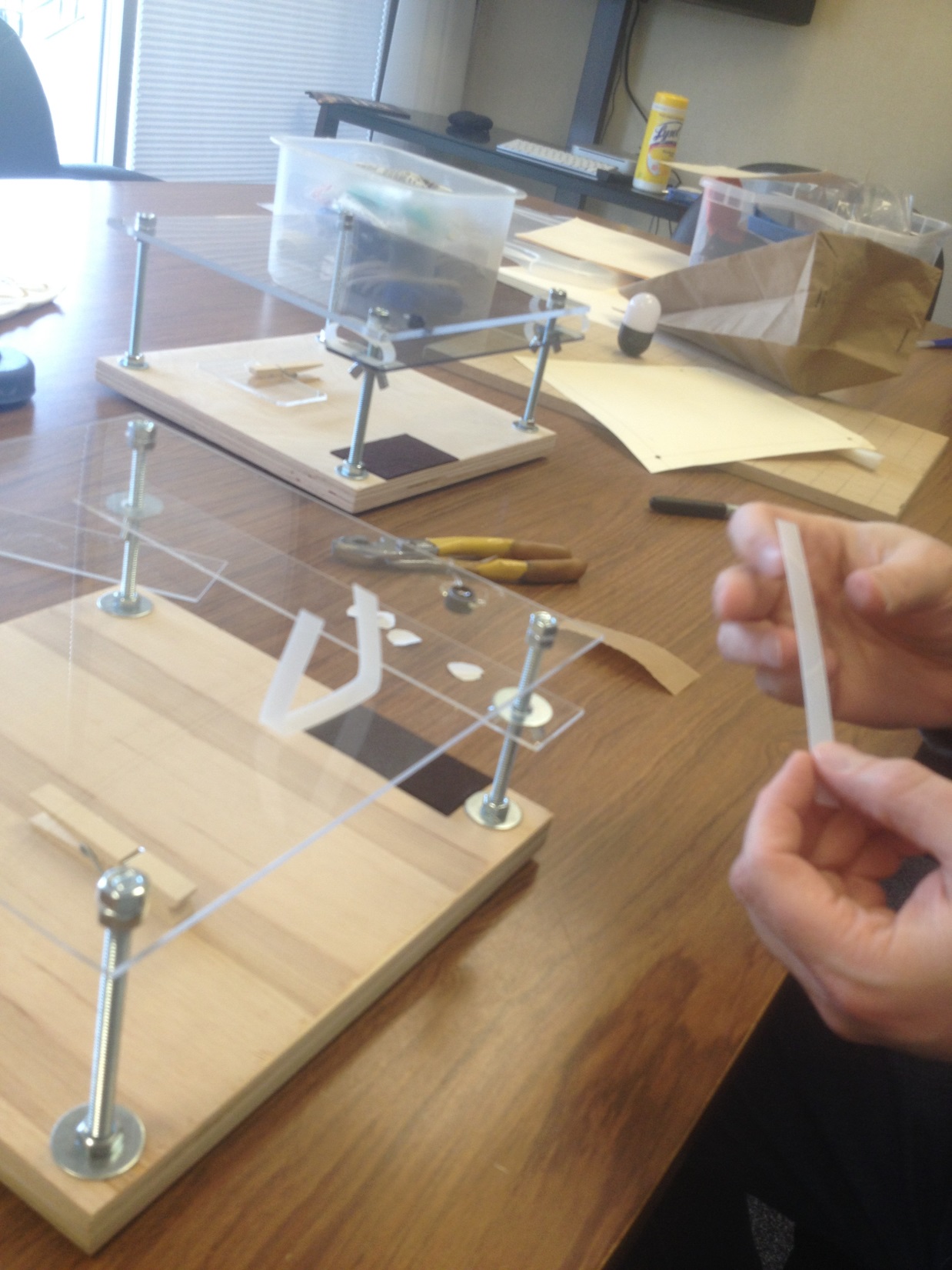 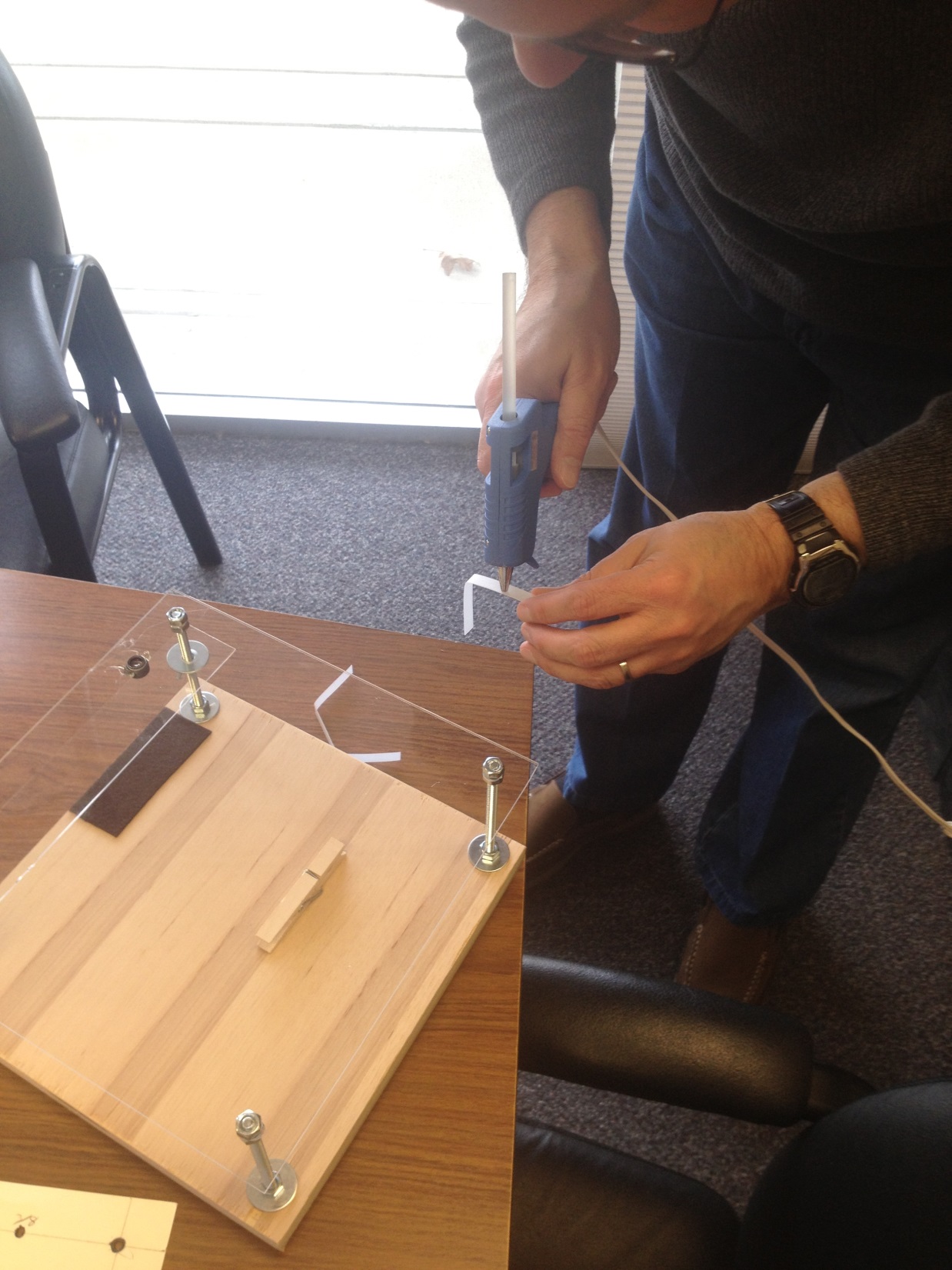 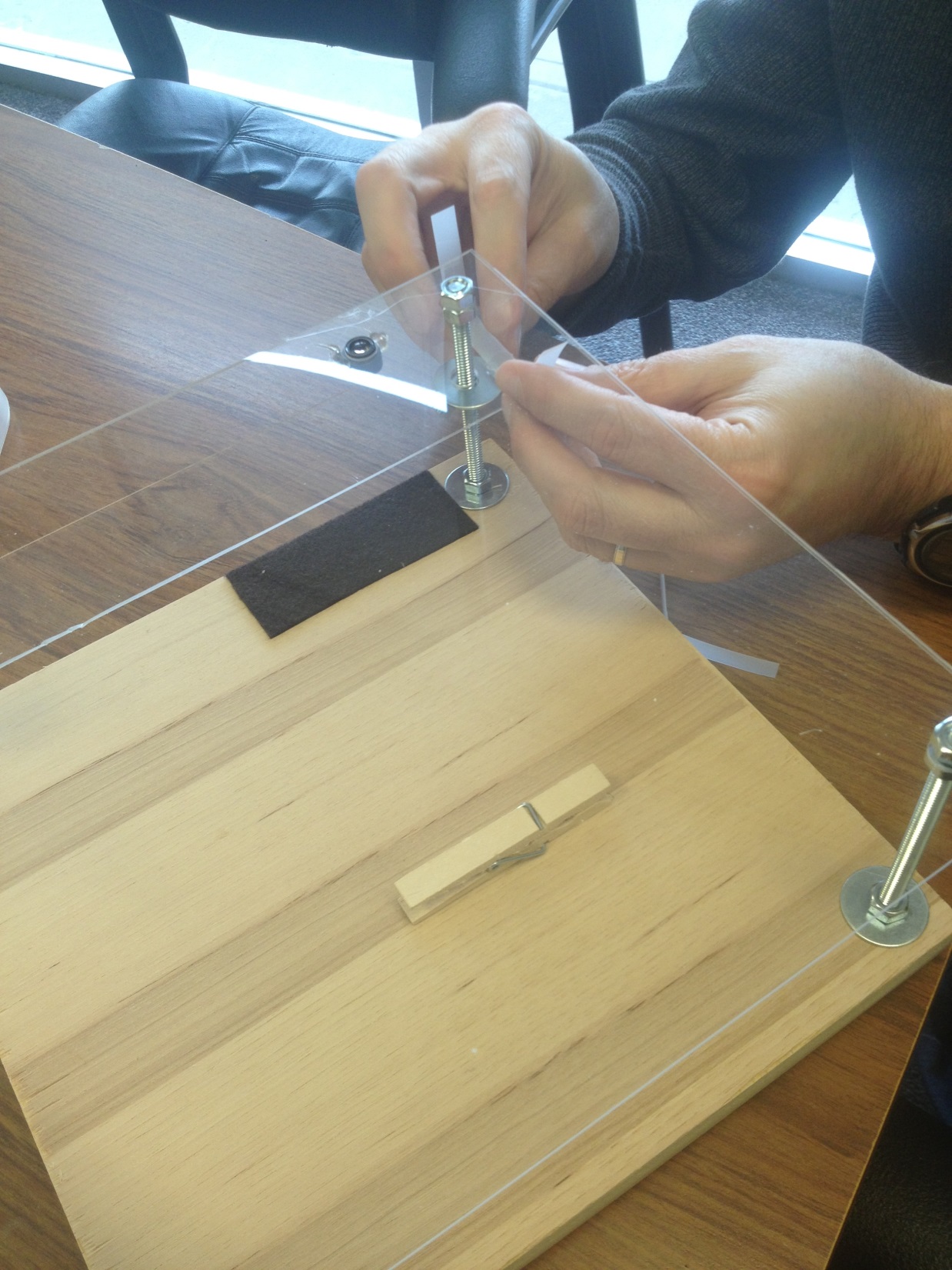 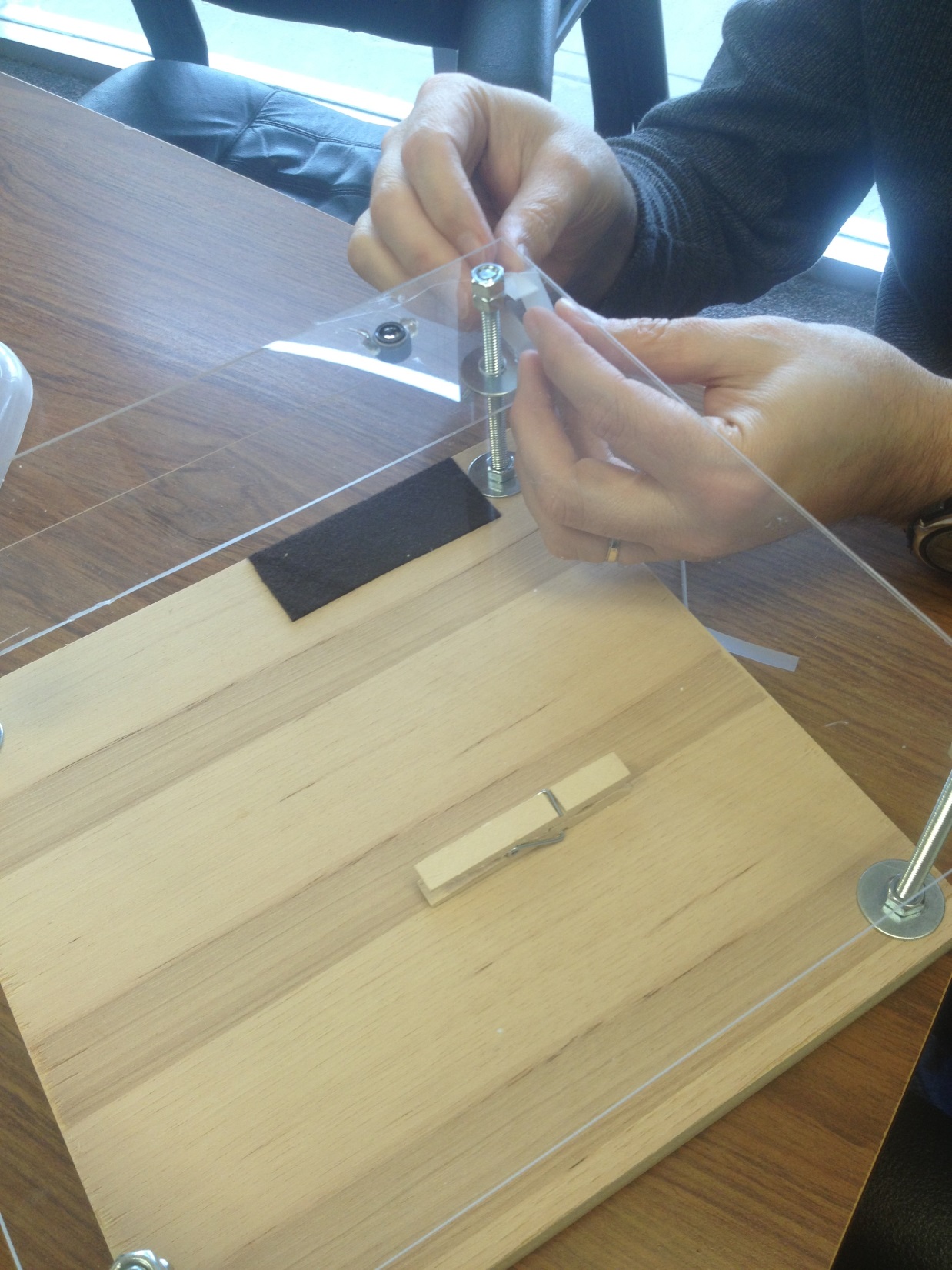 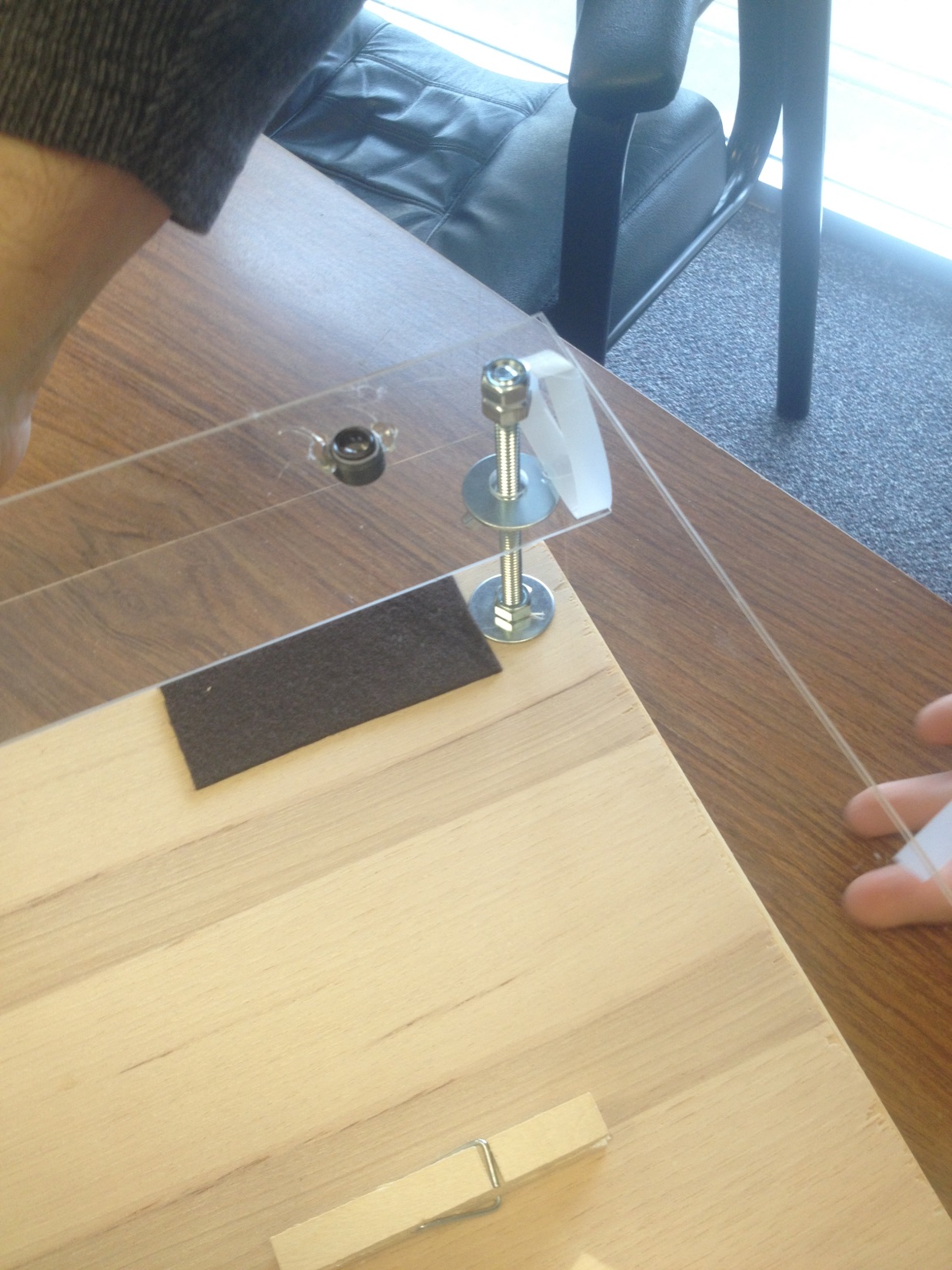 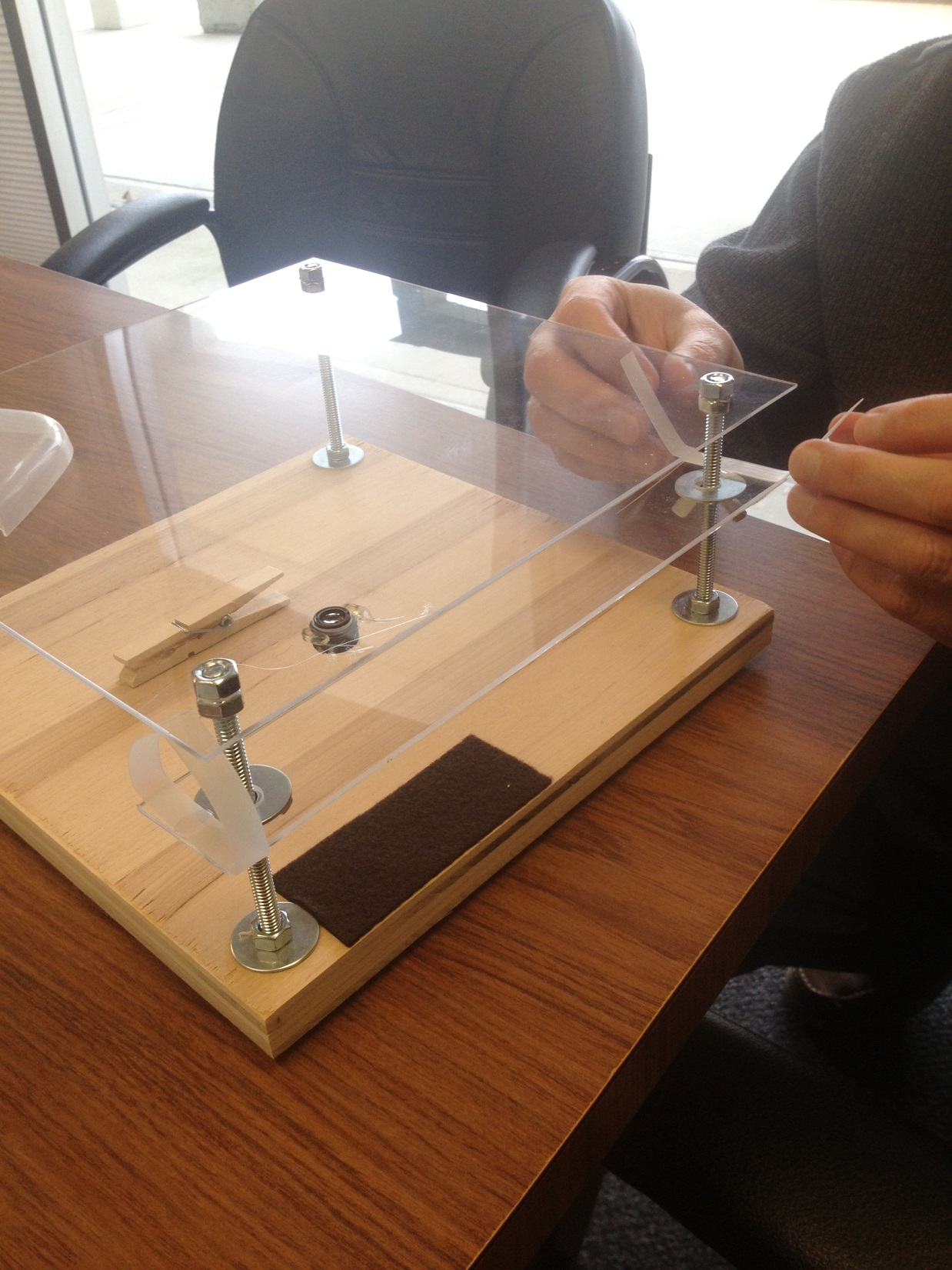 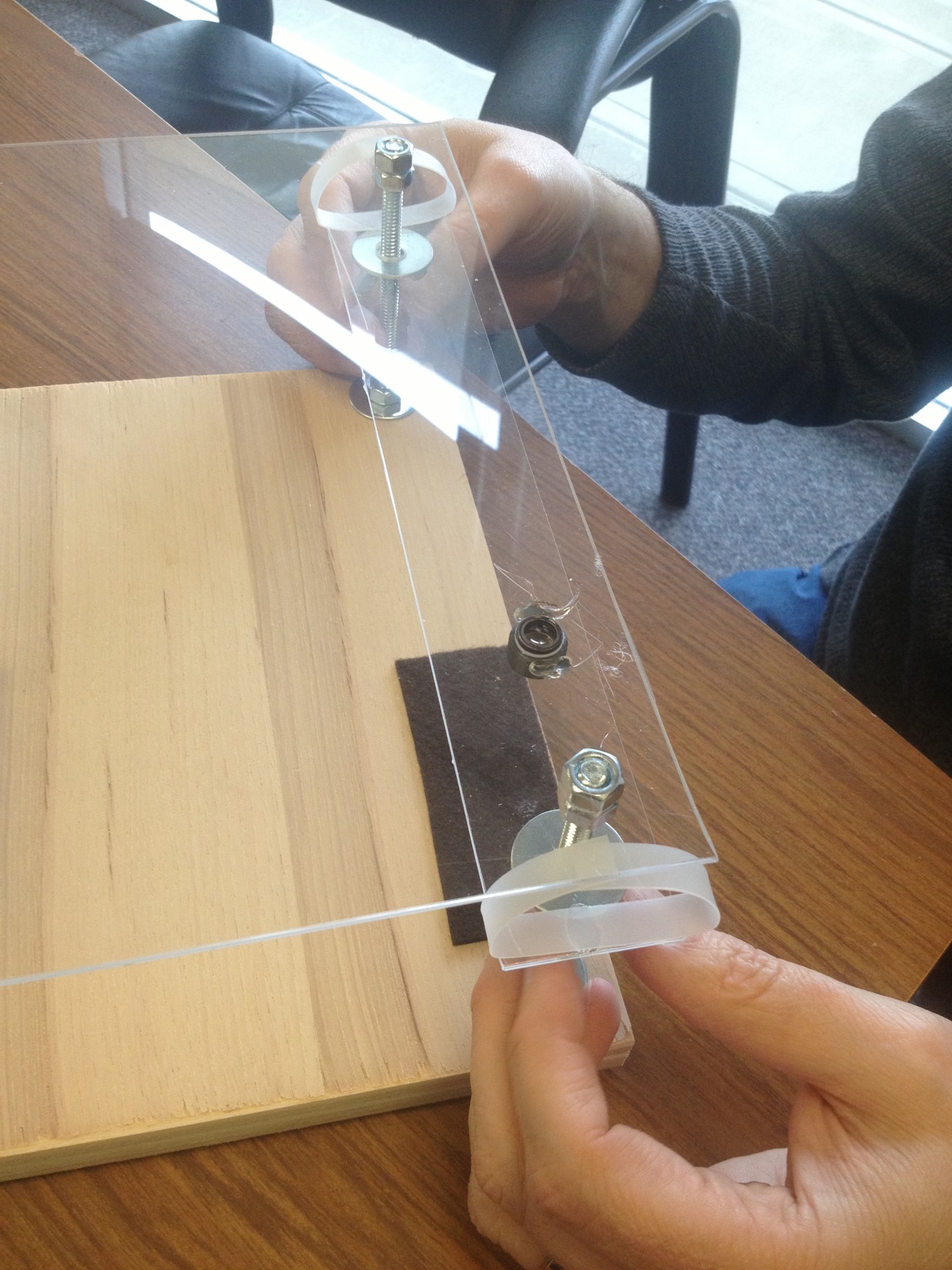 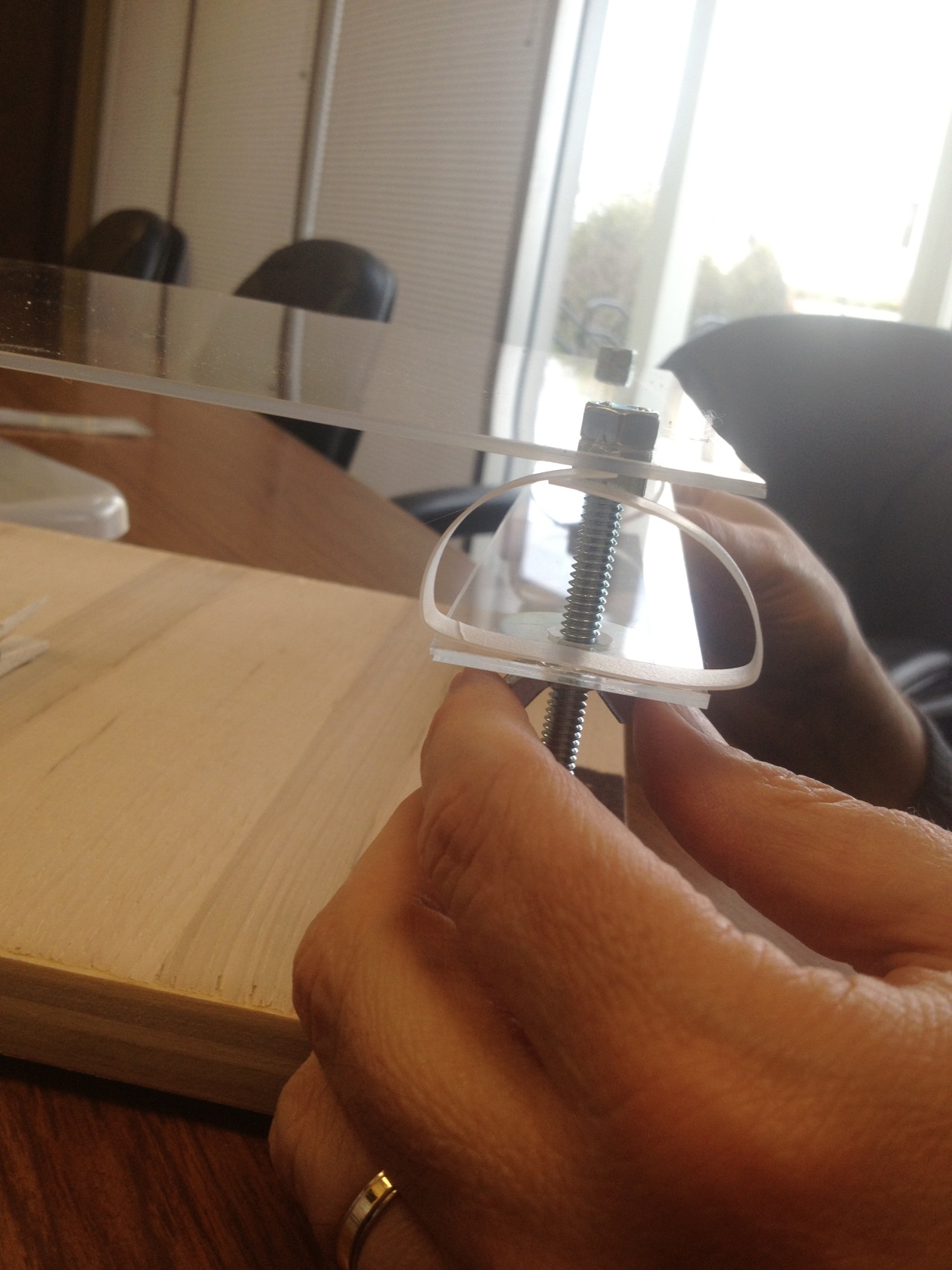 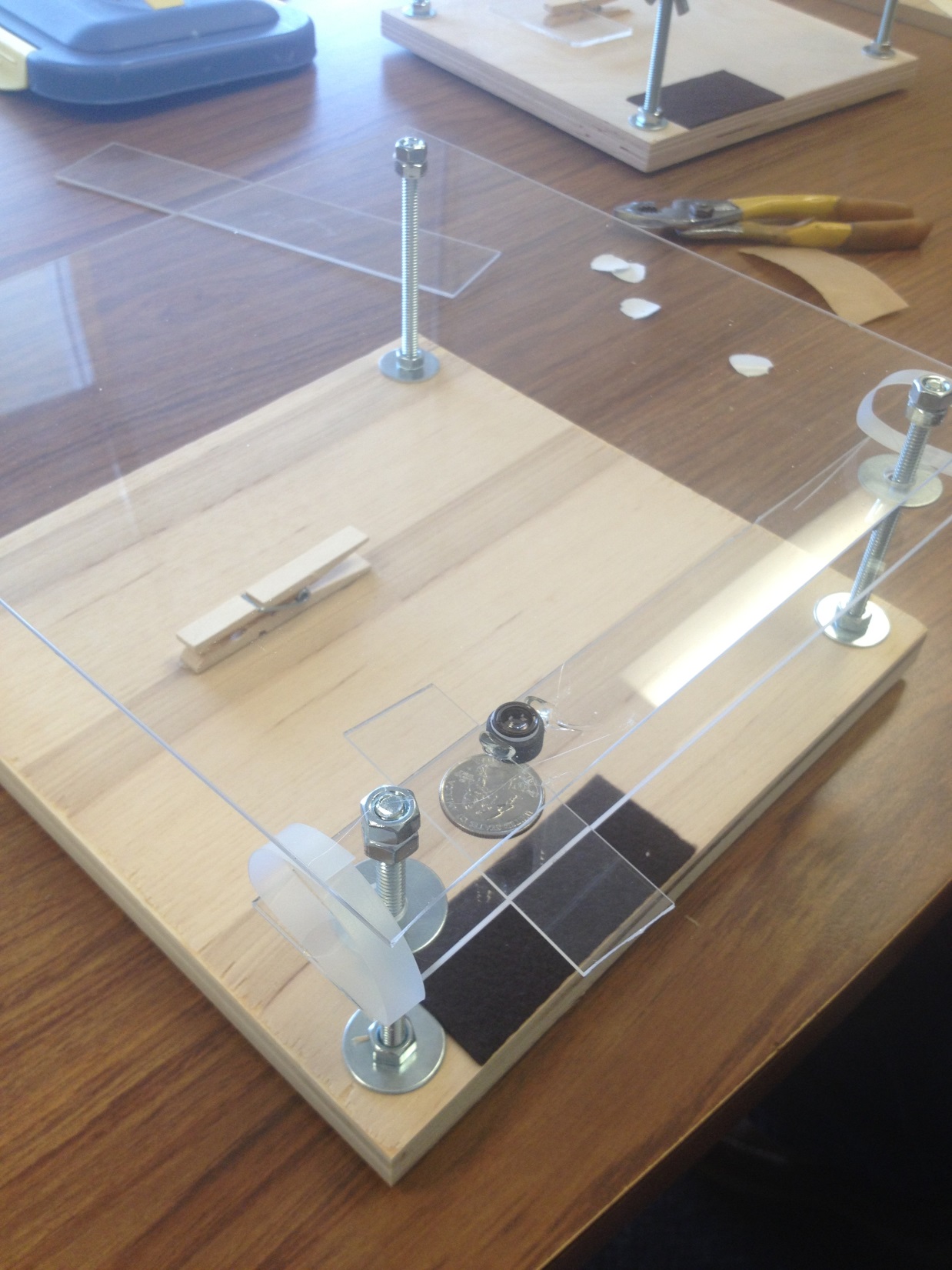 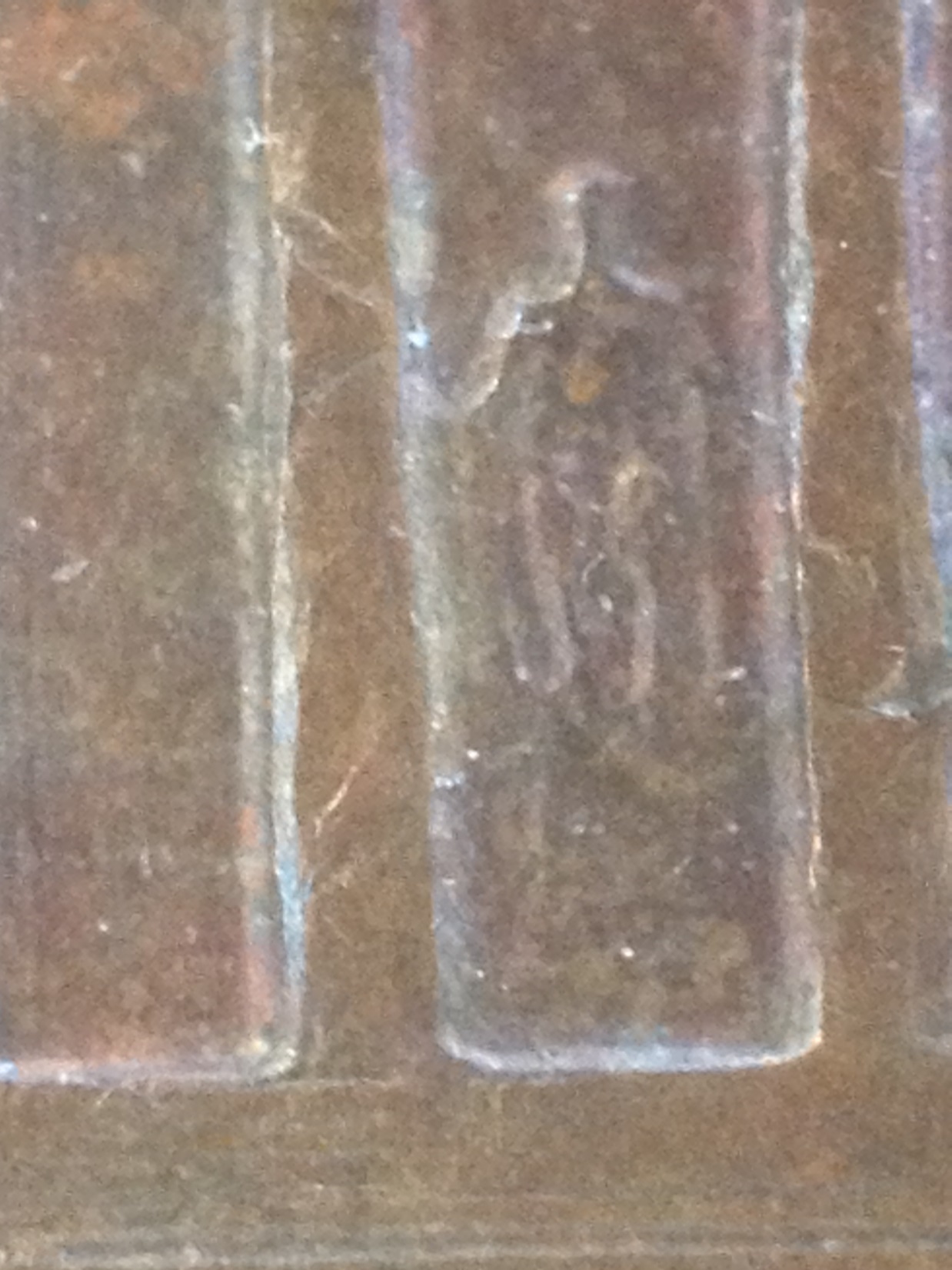 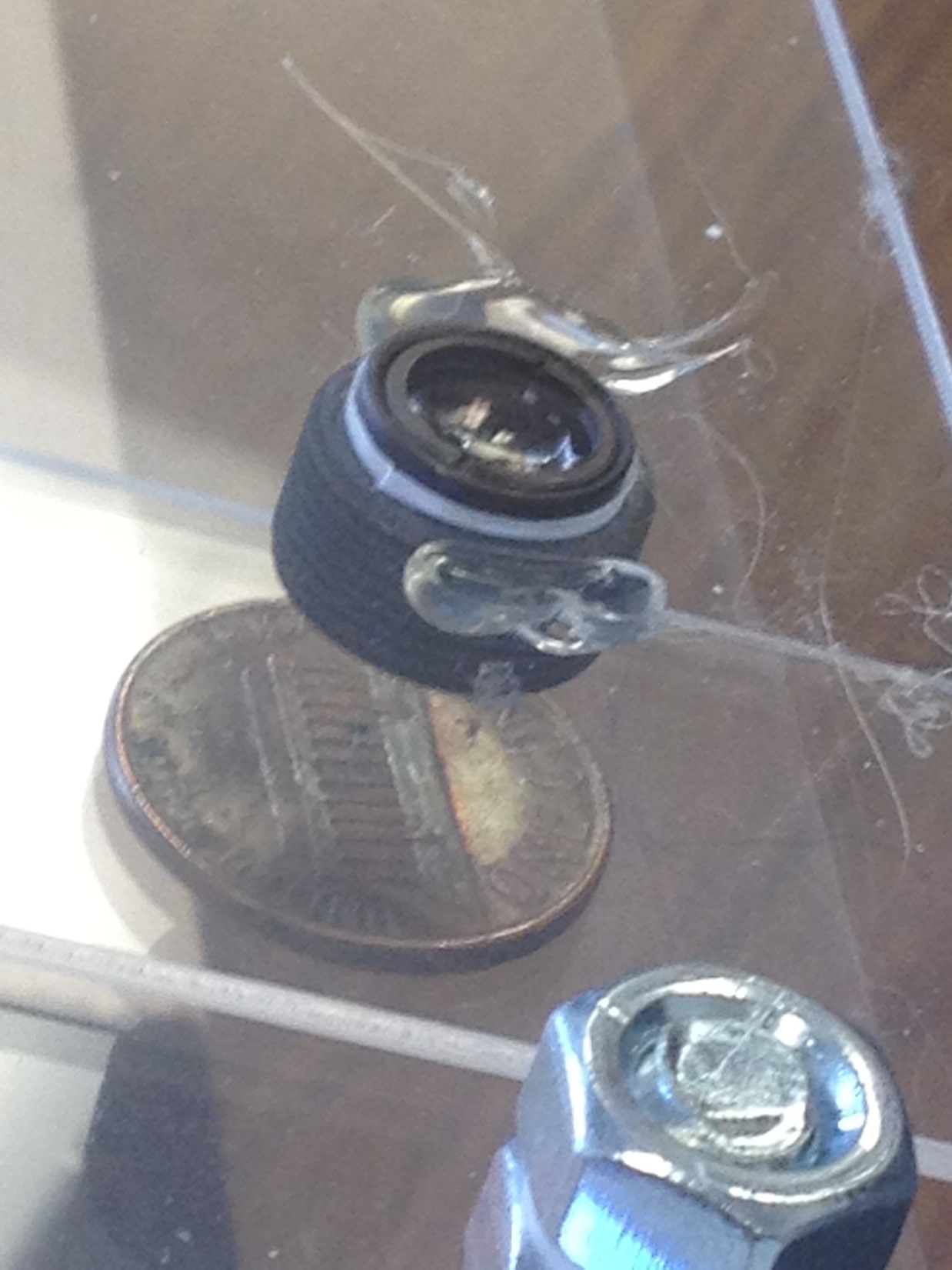 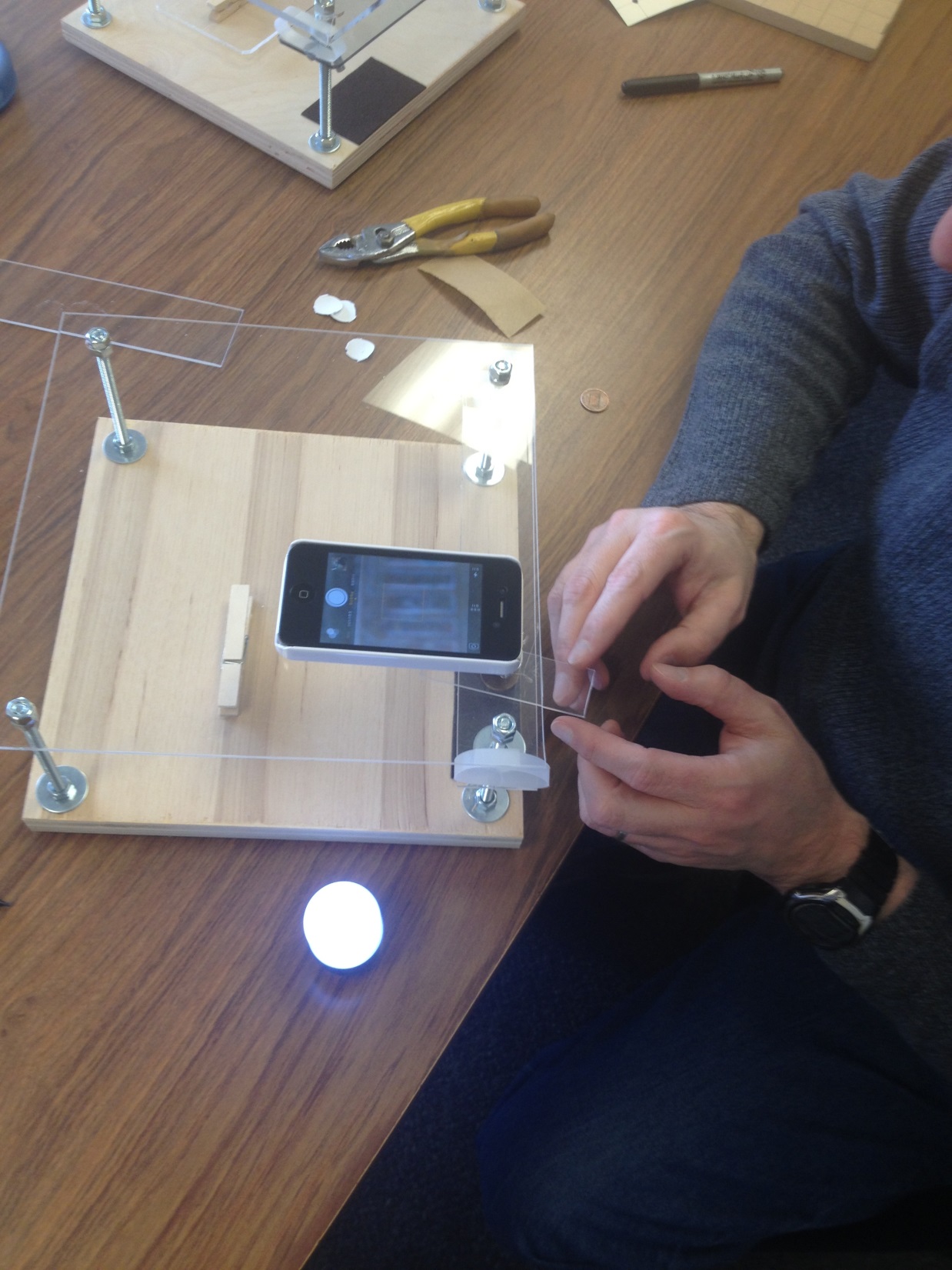 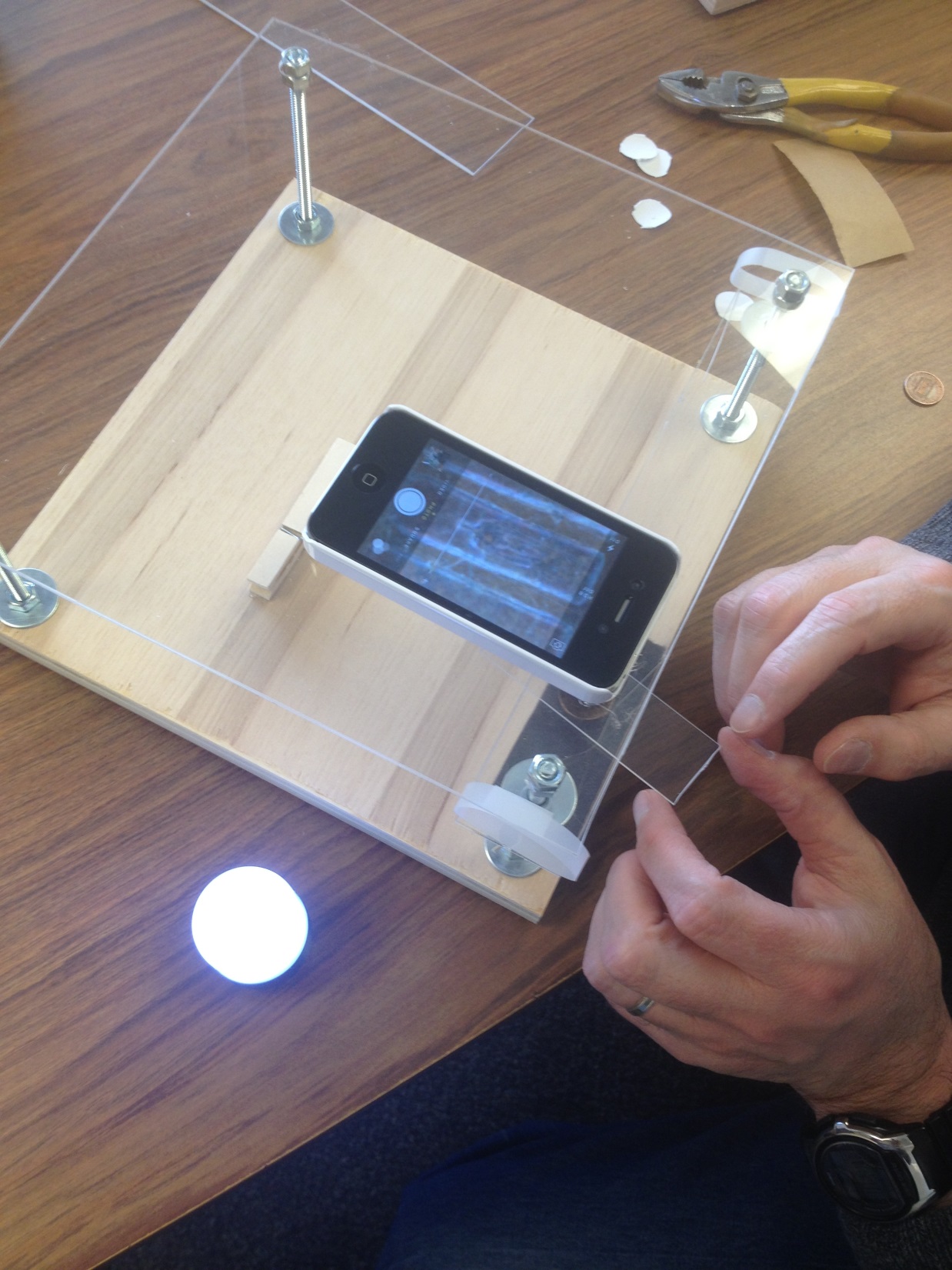 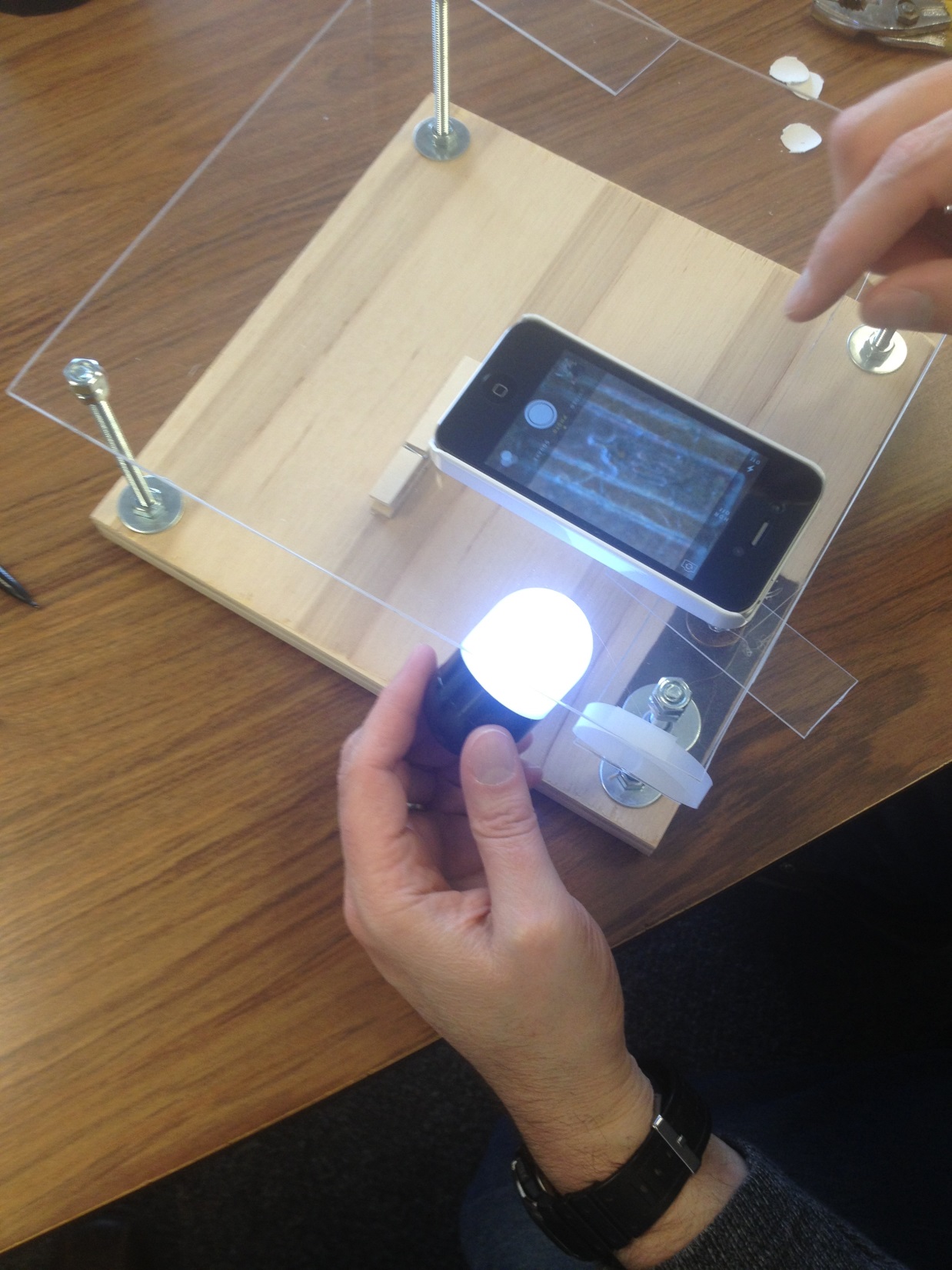 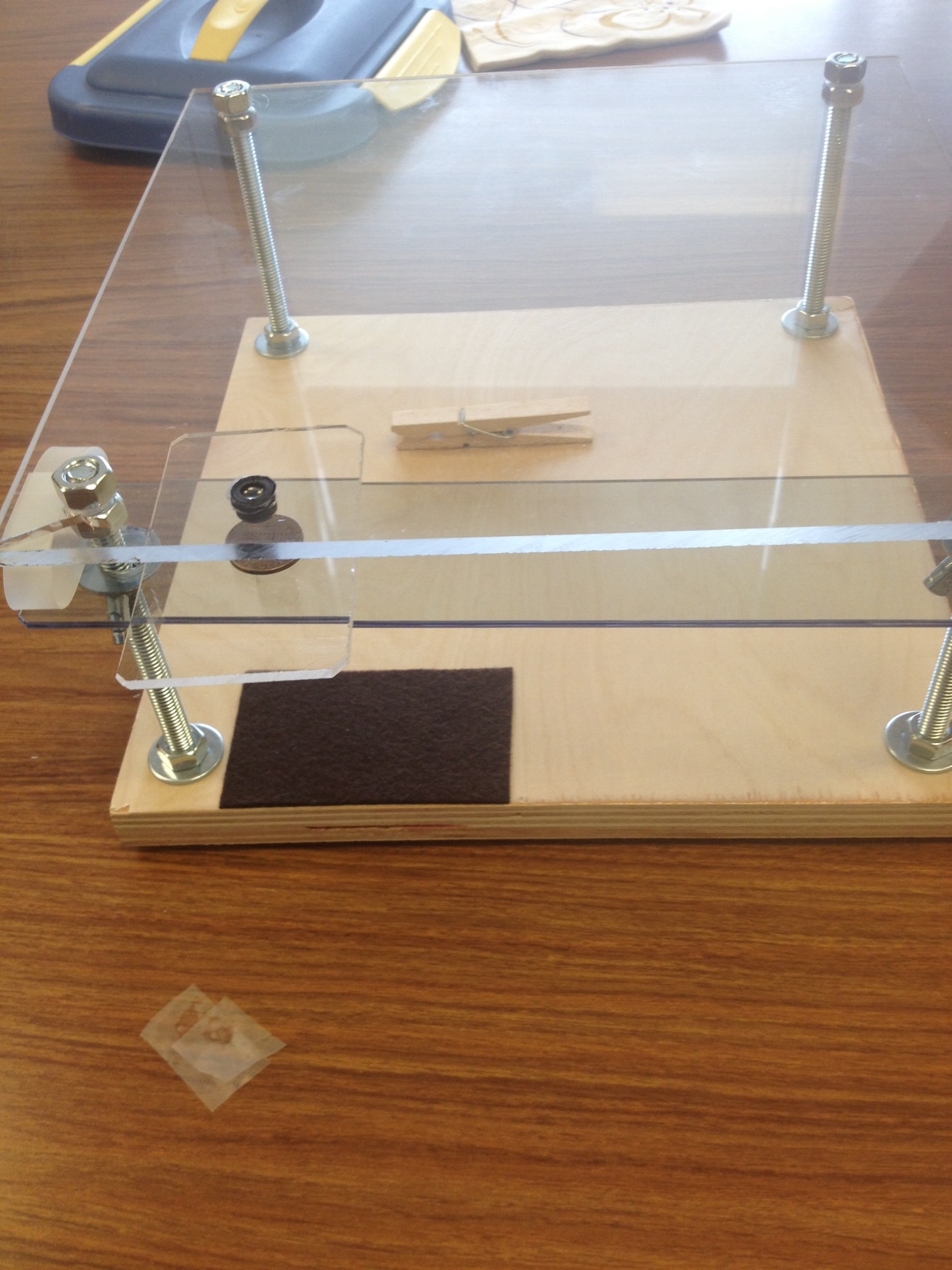 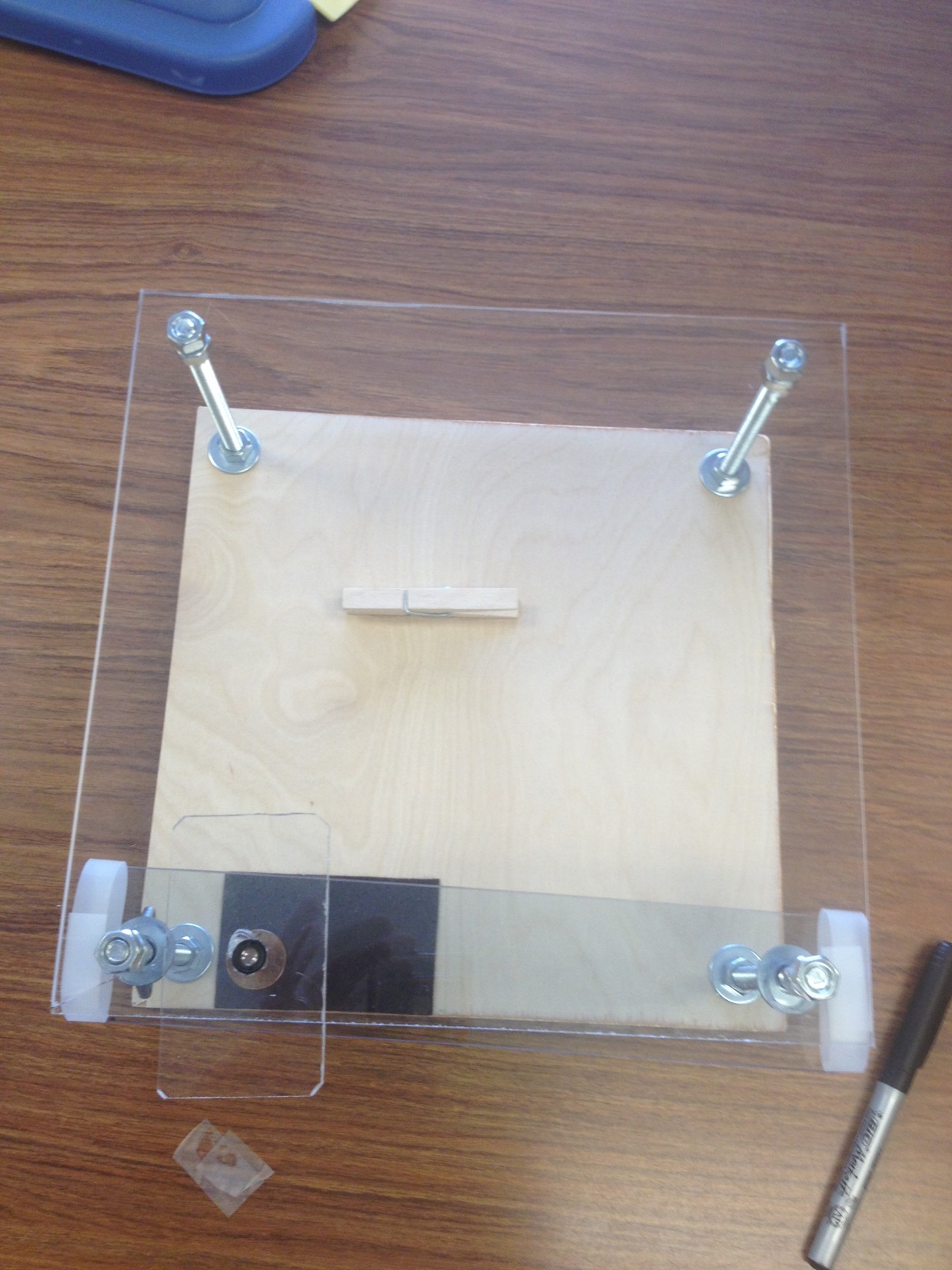 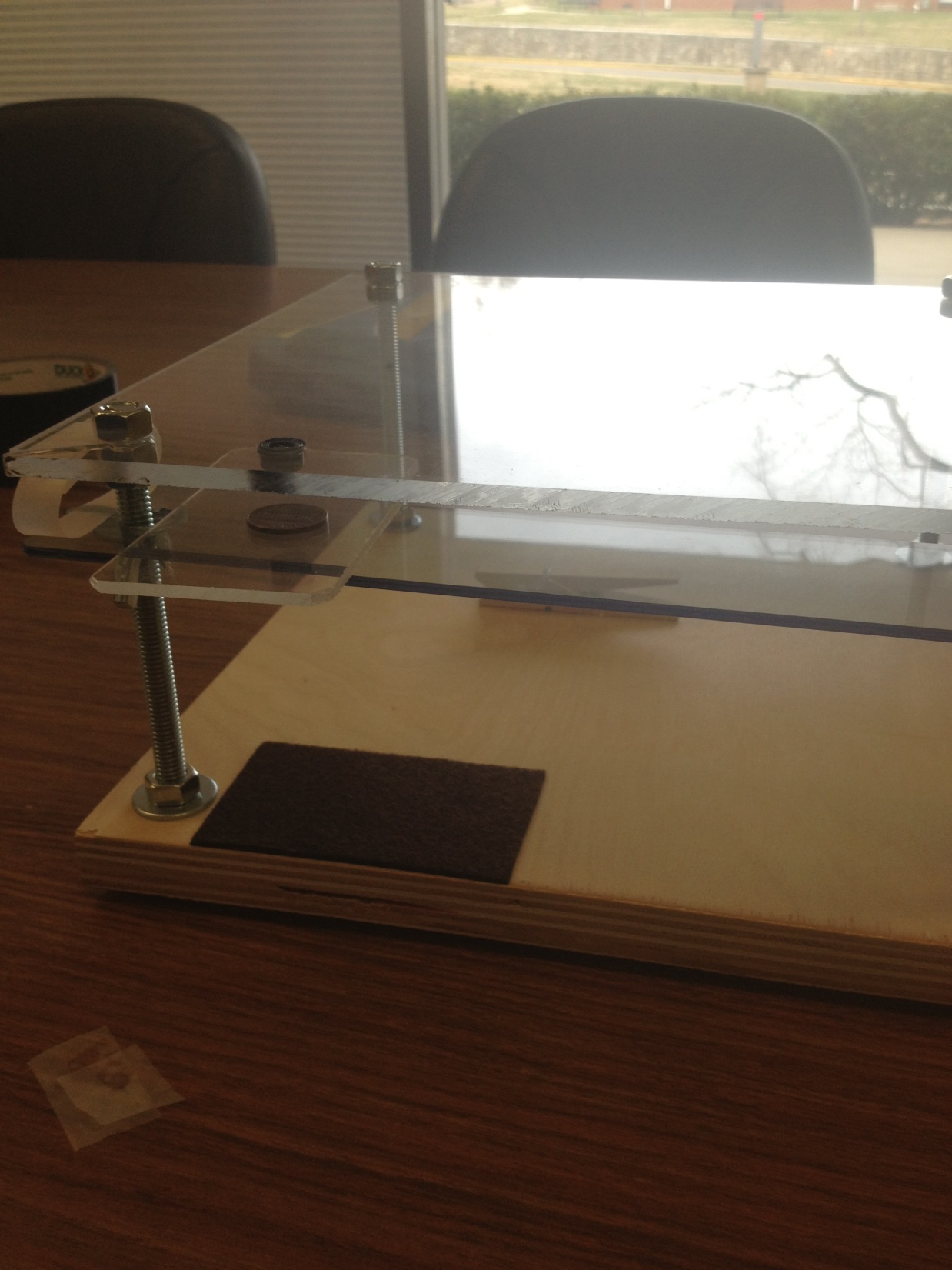 The Lens
Make sure the hole you cut in the plastic platform for the lens matches the size of the lens. 

http://www.ebay.com/itm/10-Pack-of-AixiZ-standard-acrylic-lenses-for-12X30mm-laser-modules-and-cases-/381117572159?hash=item58bc60a43f
The Lens
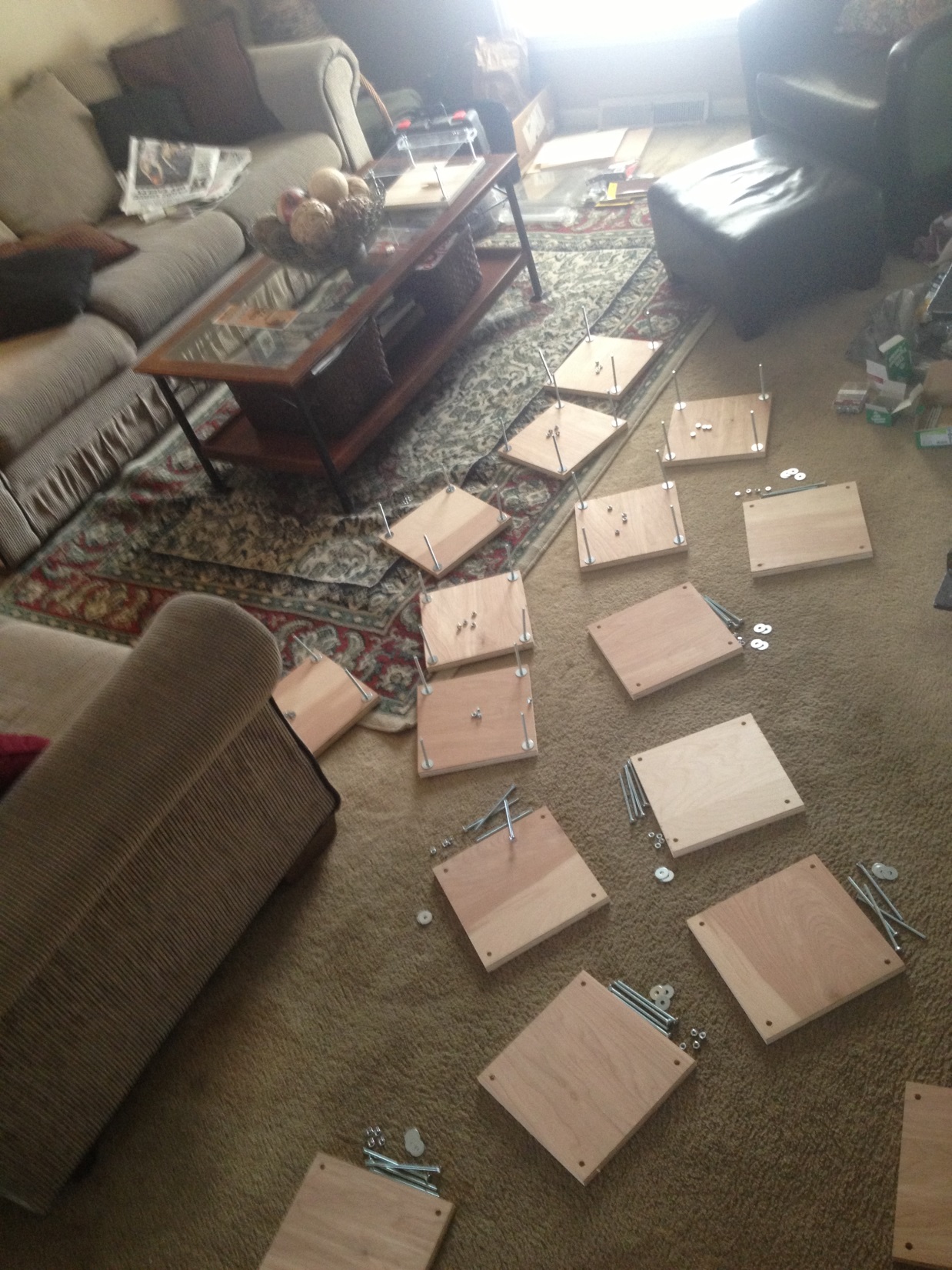